٣
الفصل
العمليات على الكسور العشرية
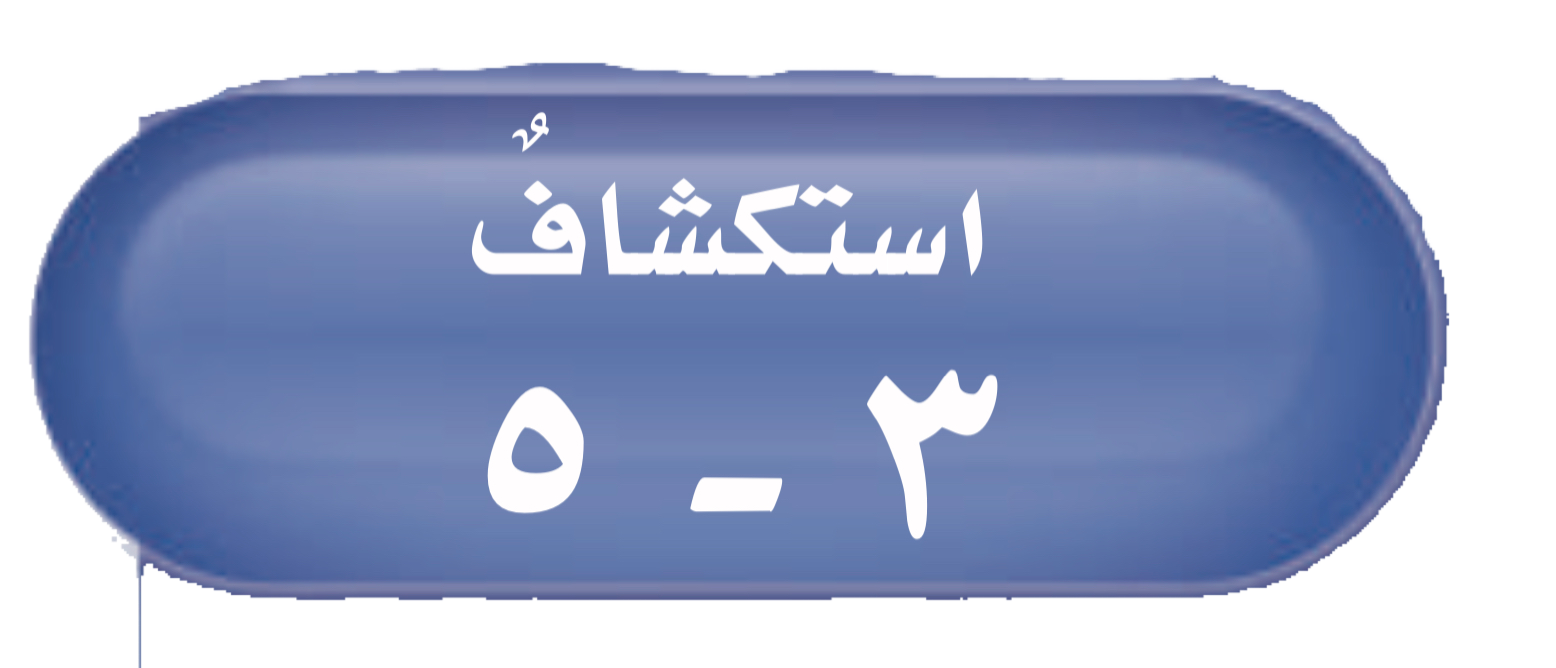 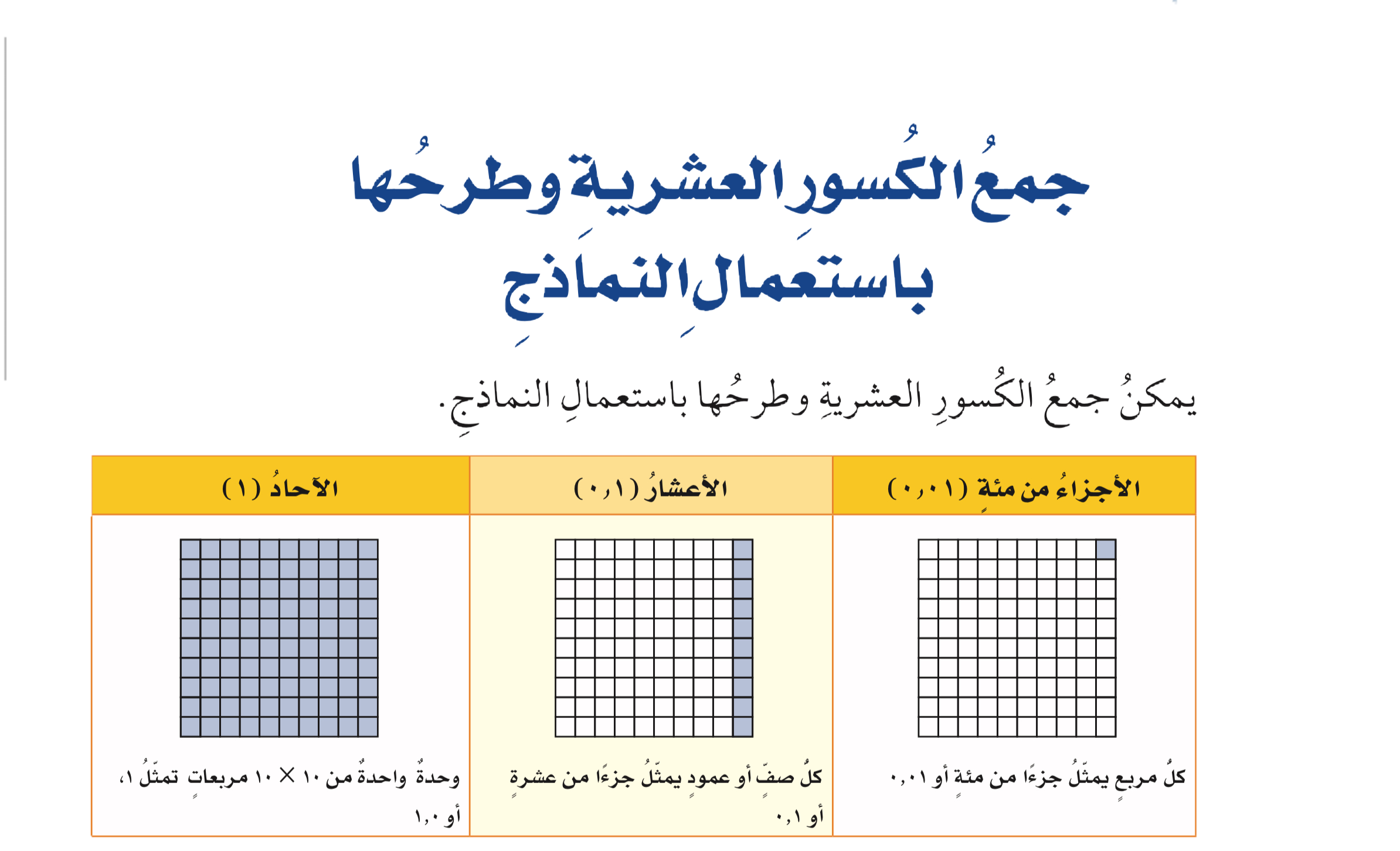 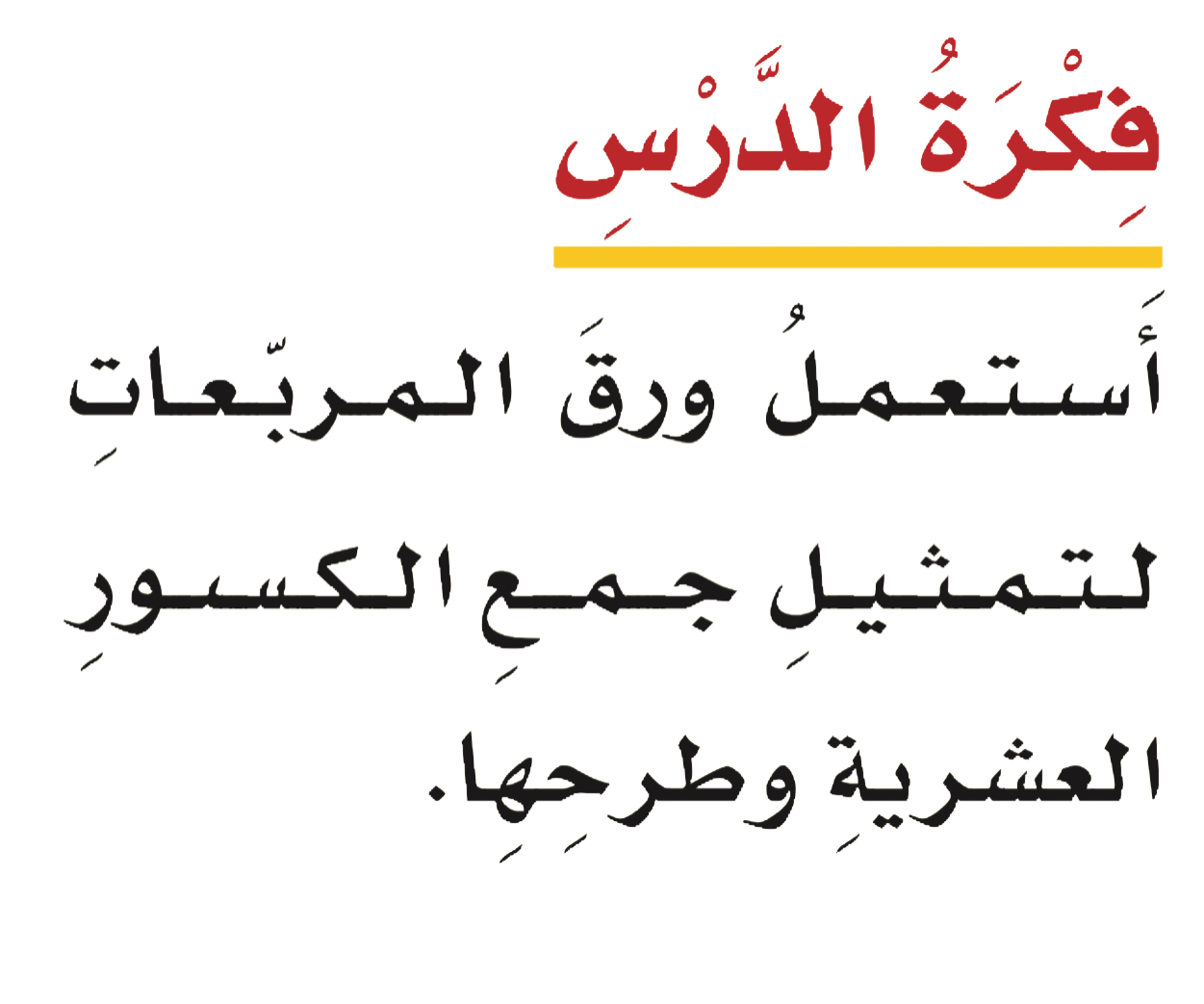 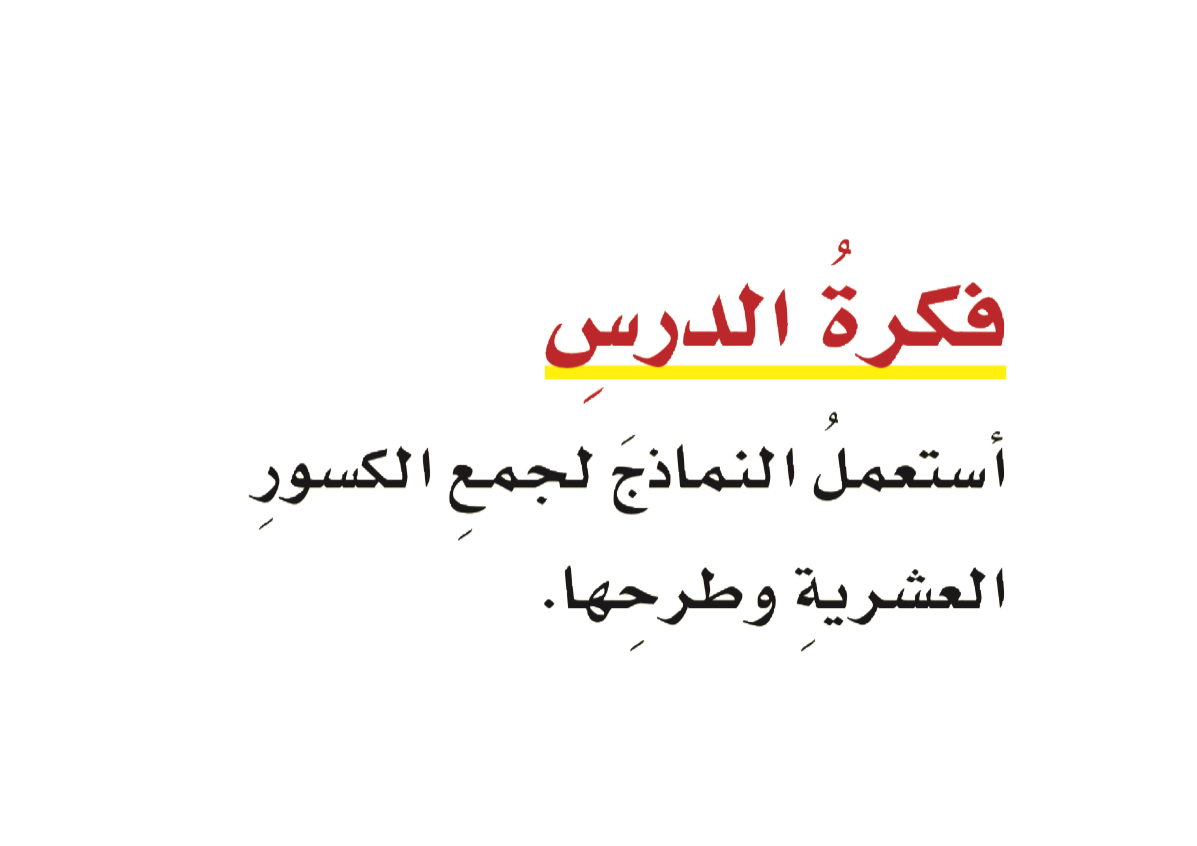 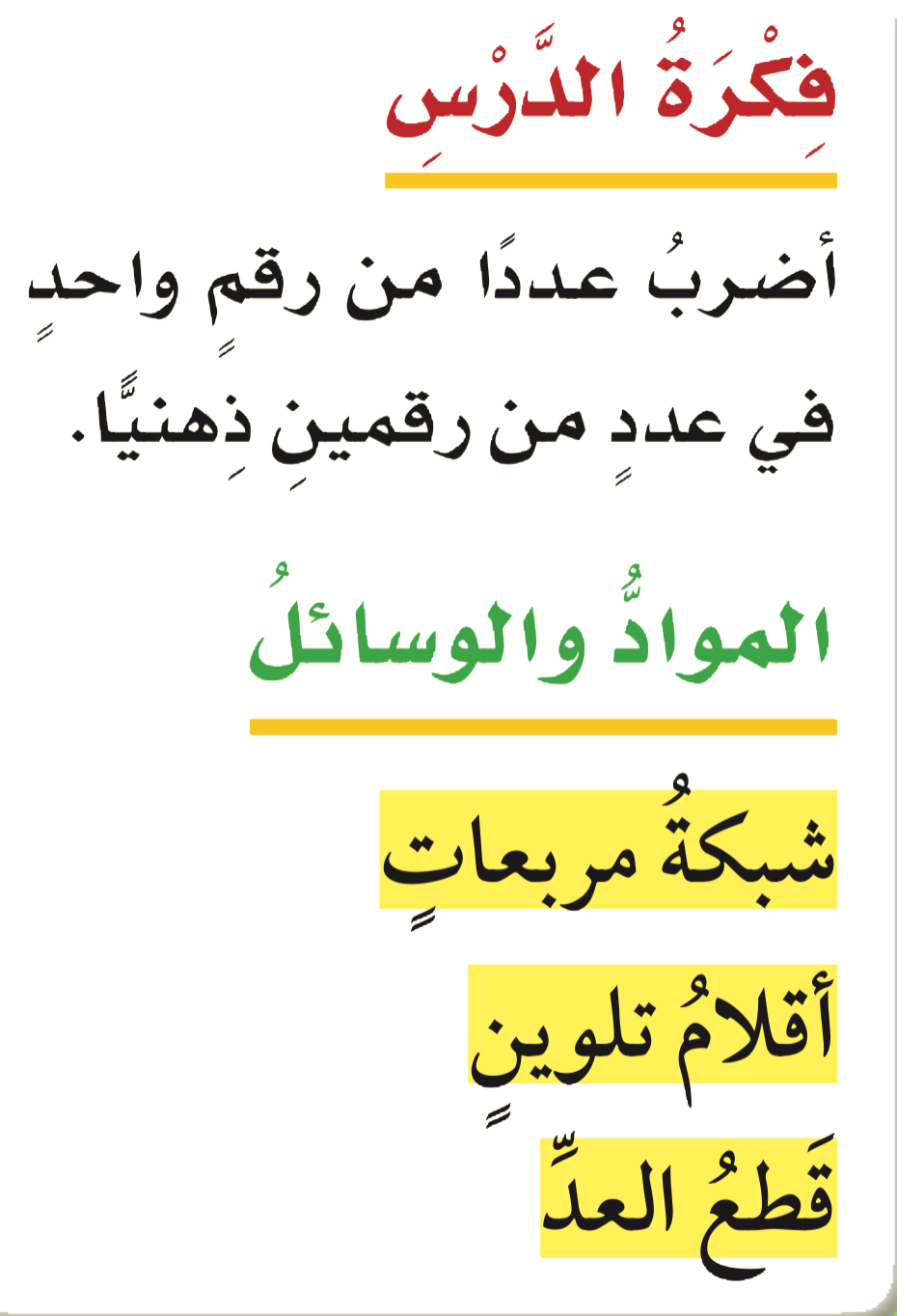 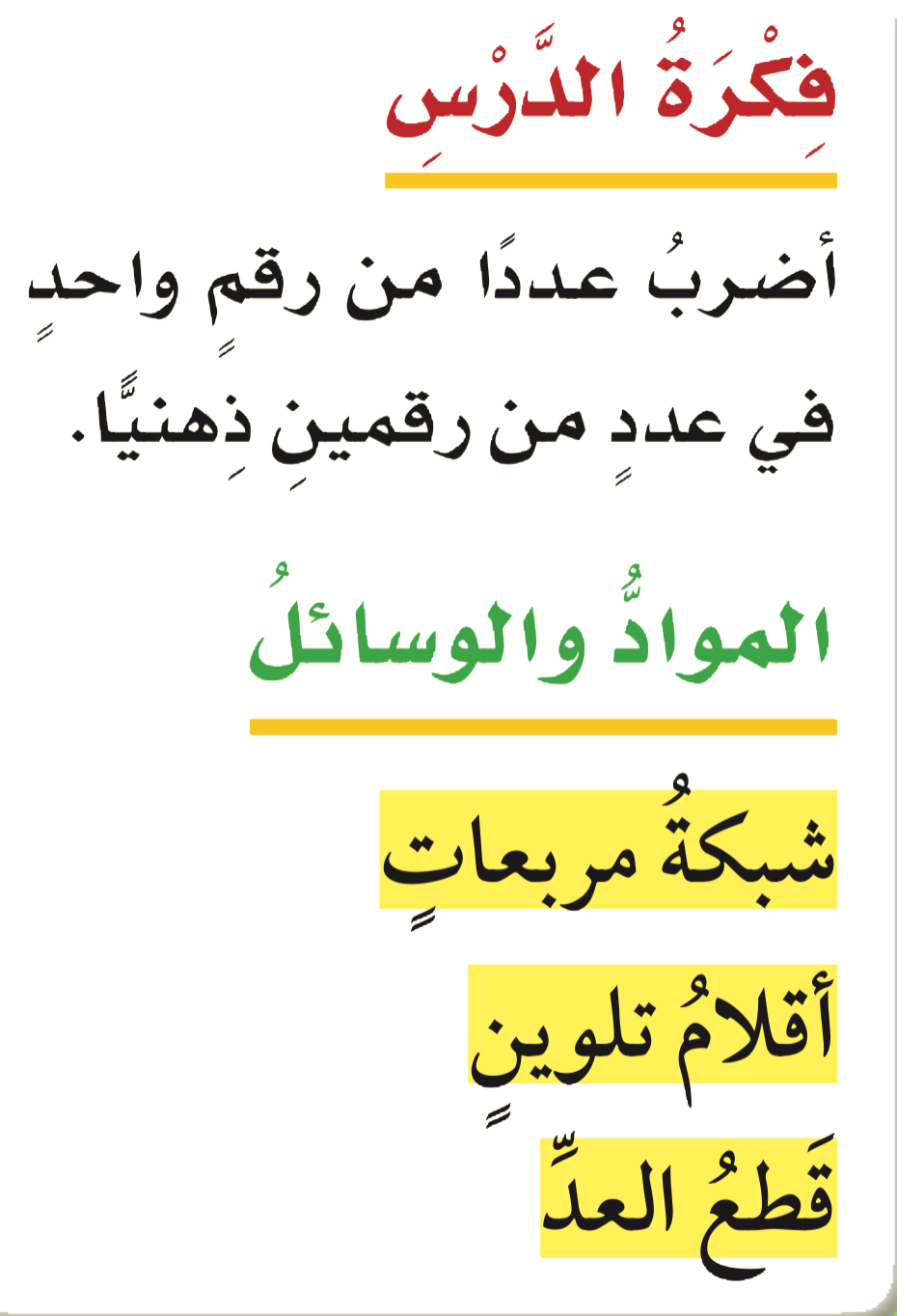 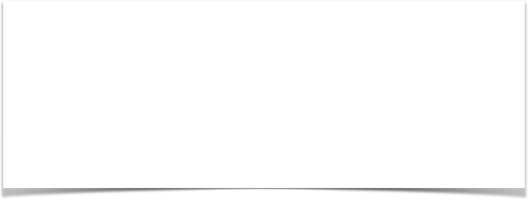 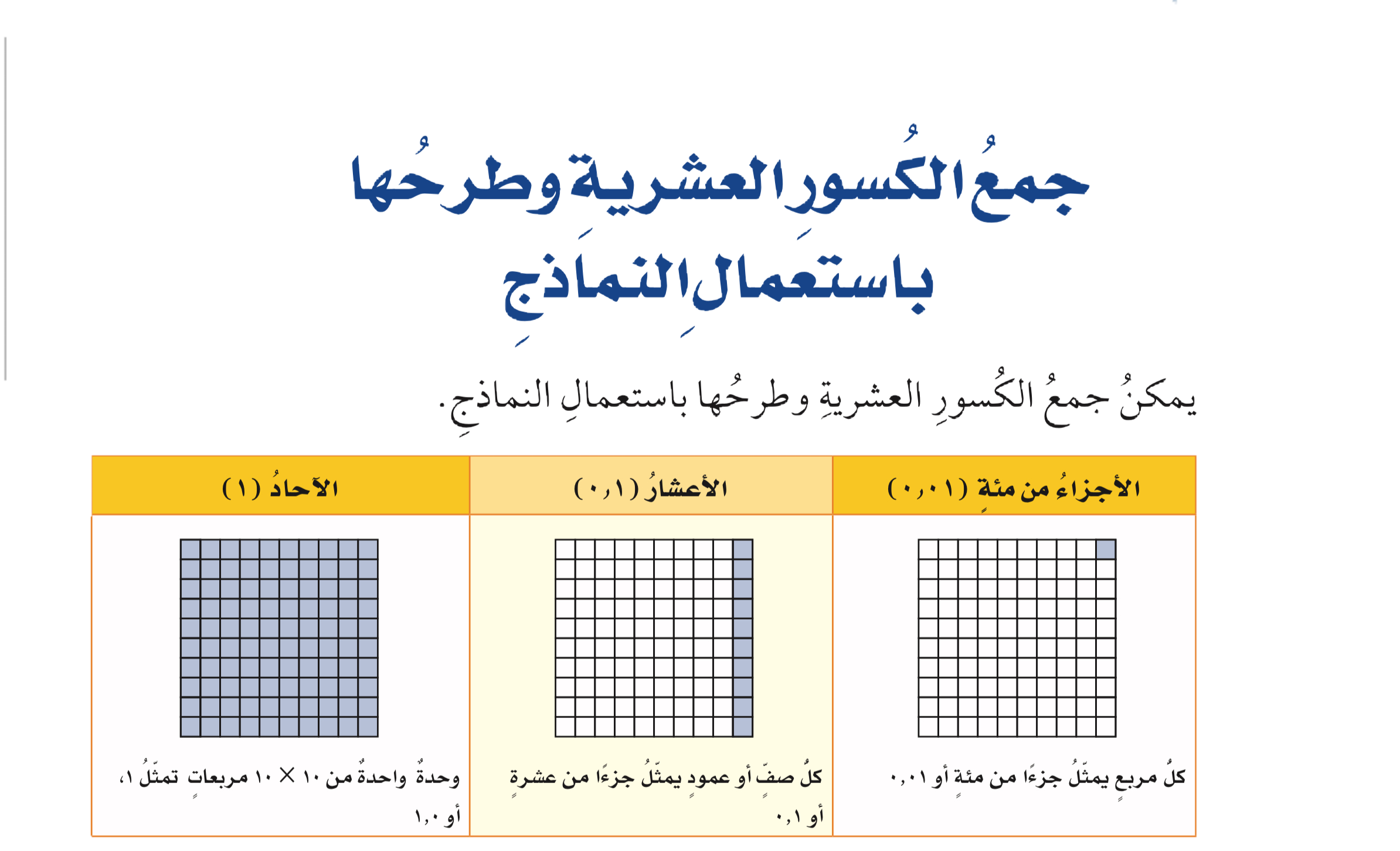 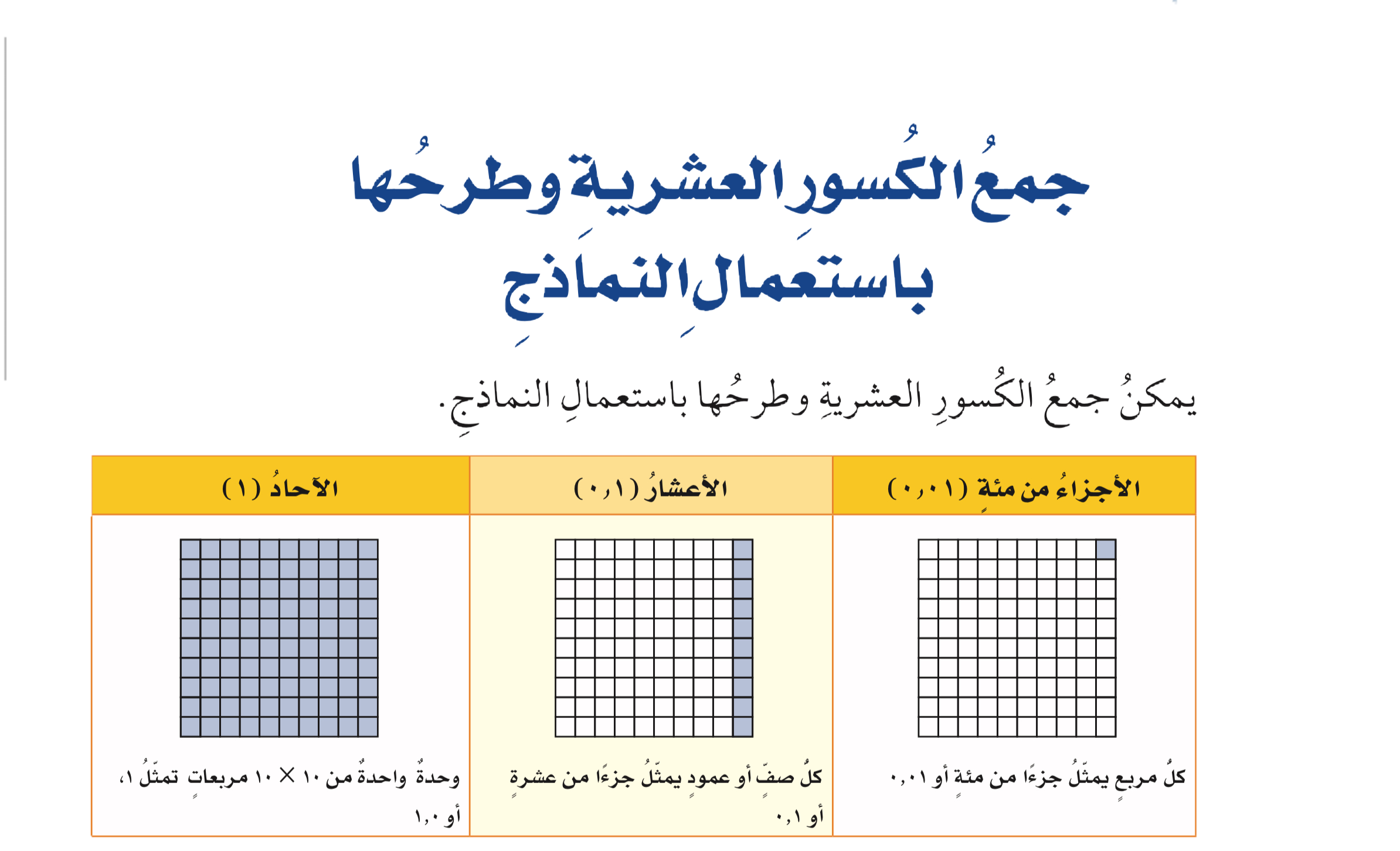 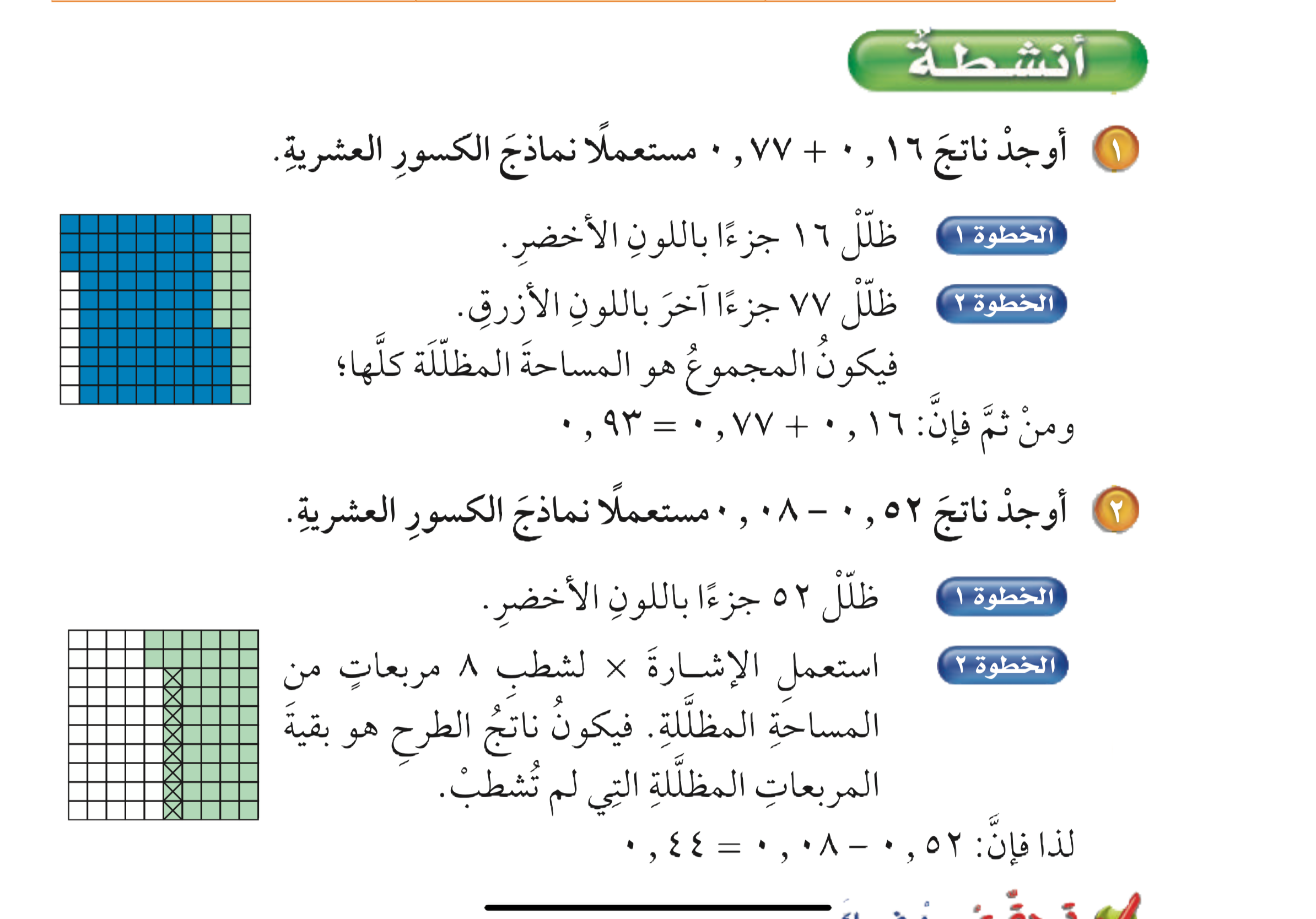 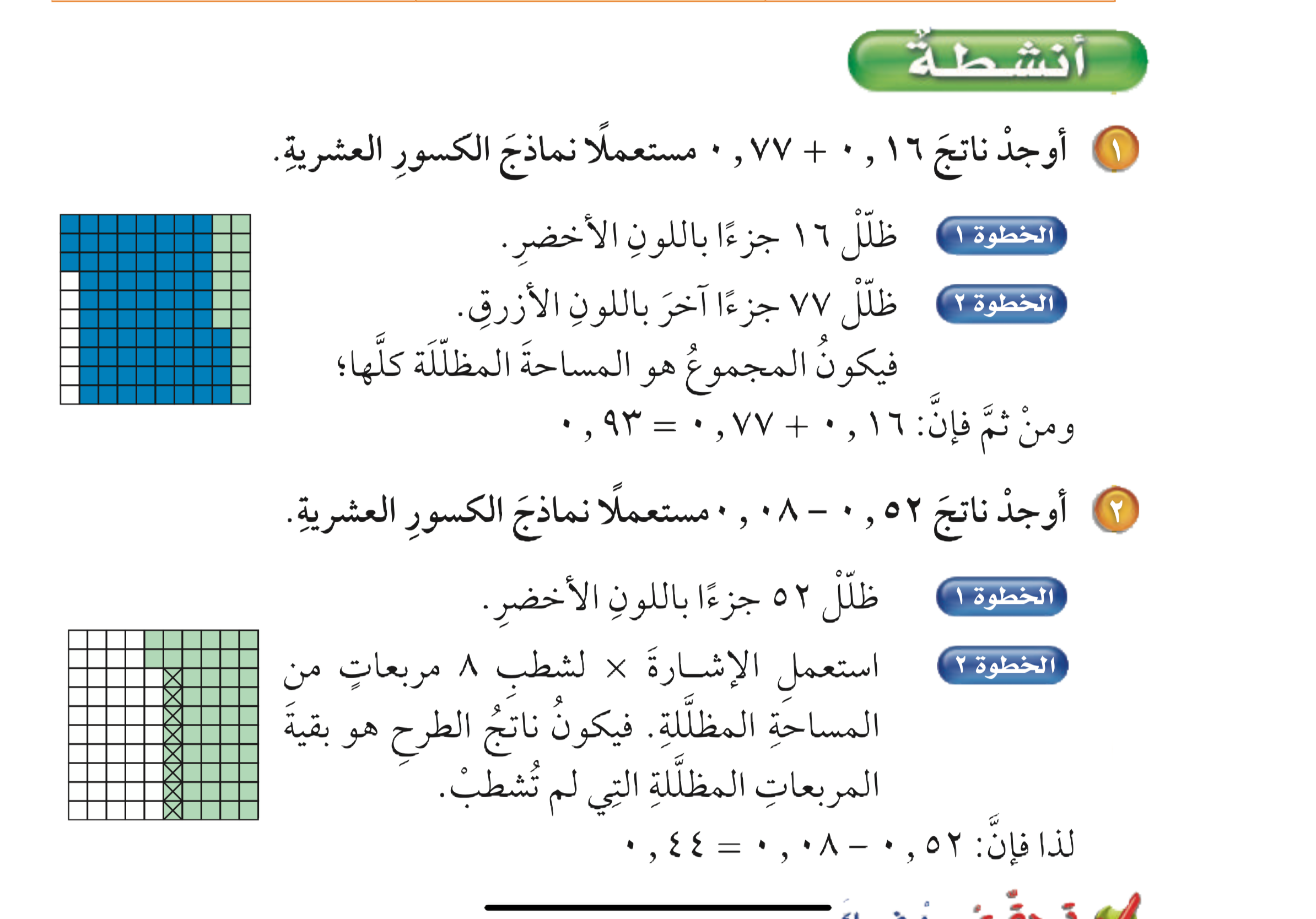 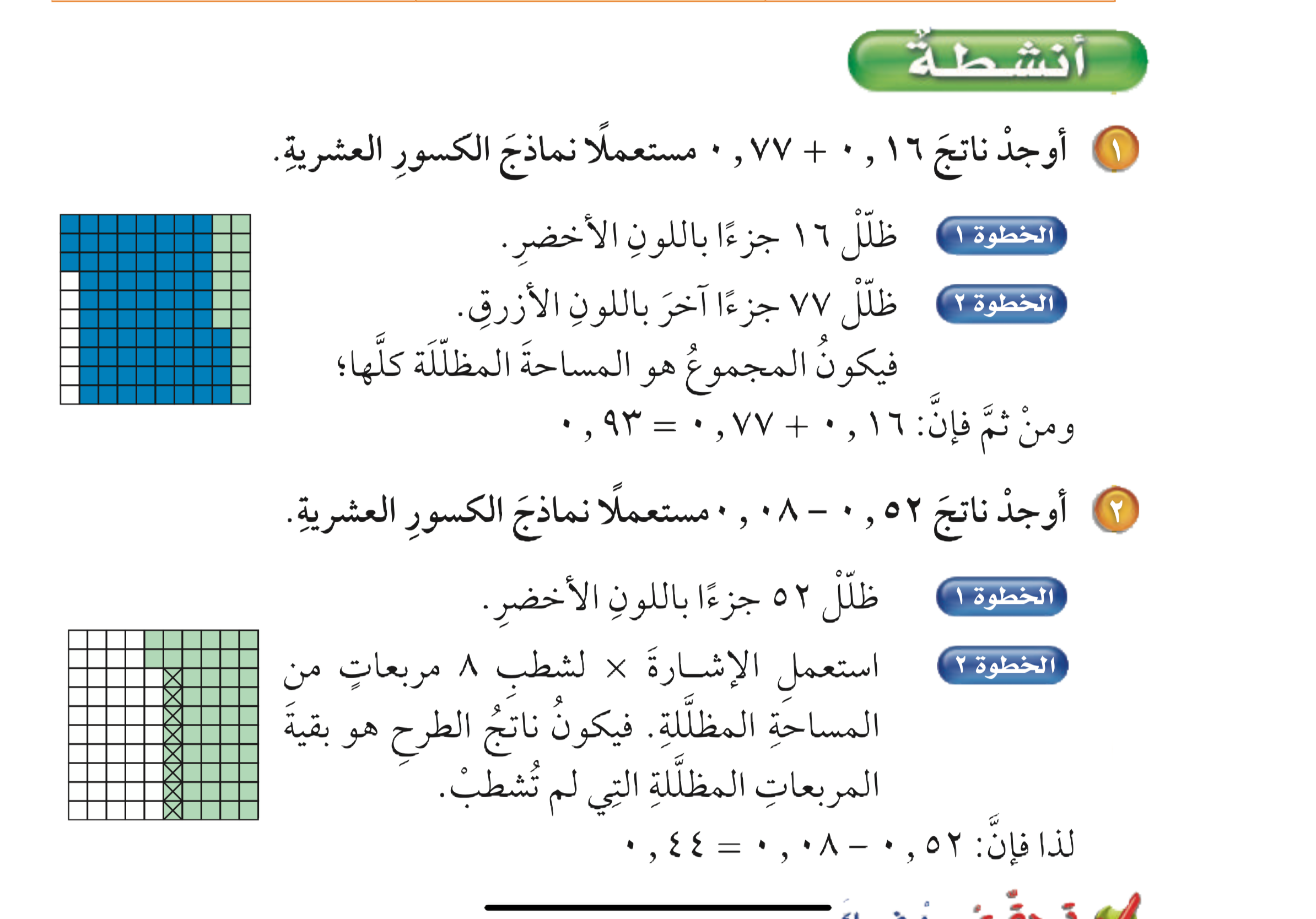 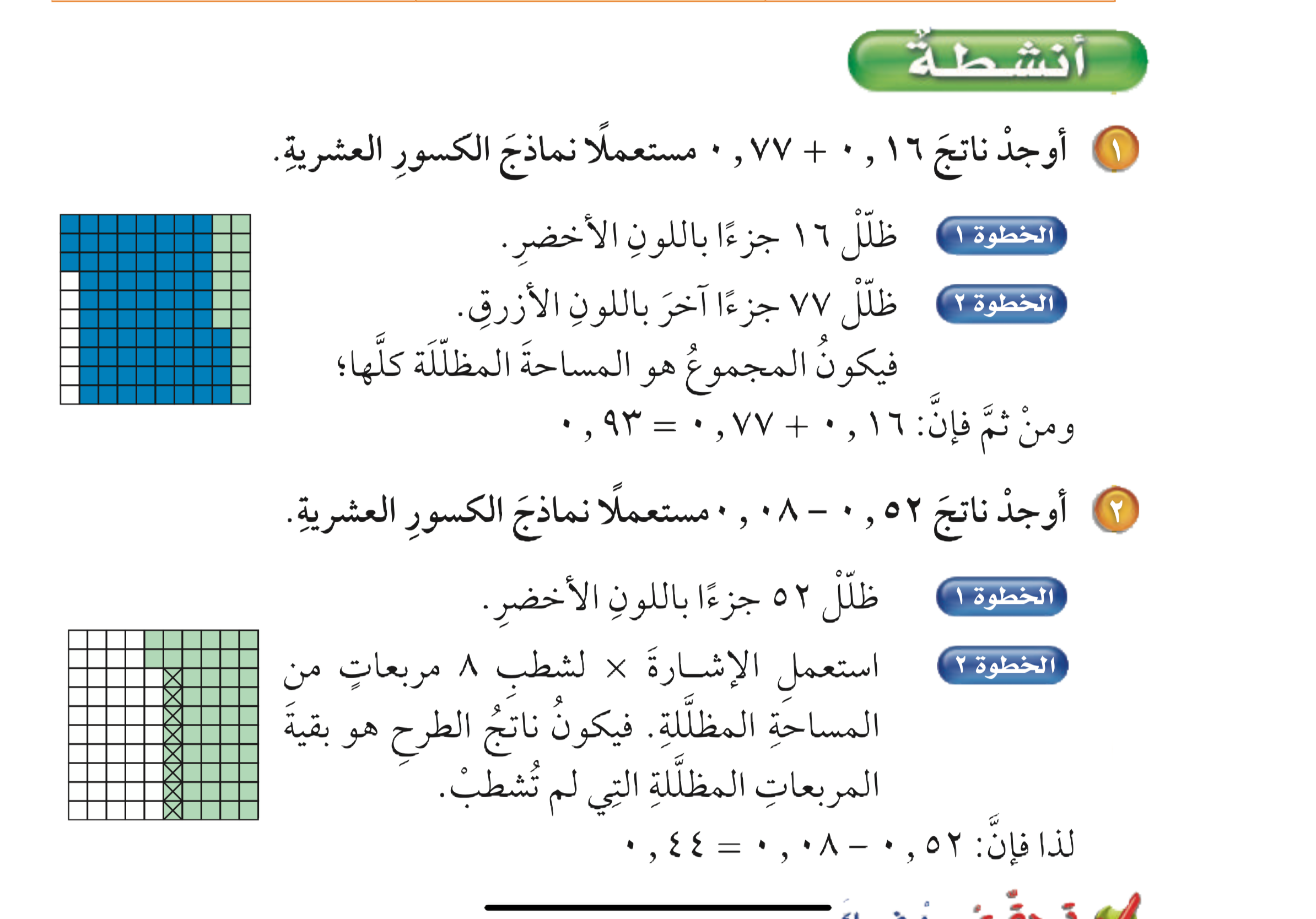 ١
٢
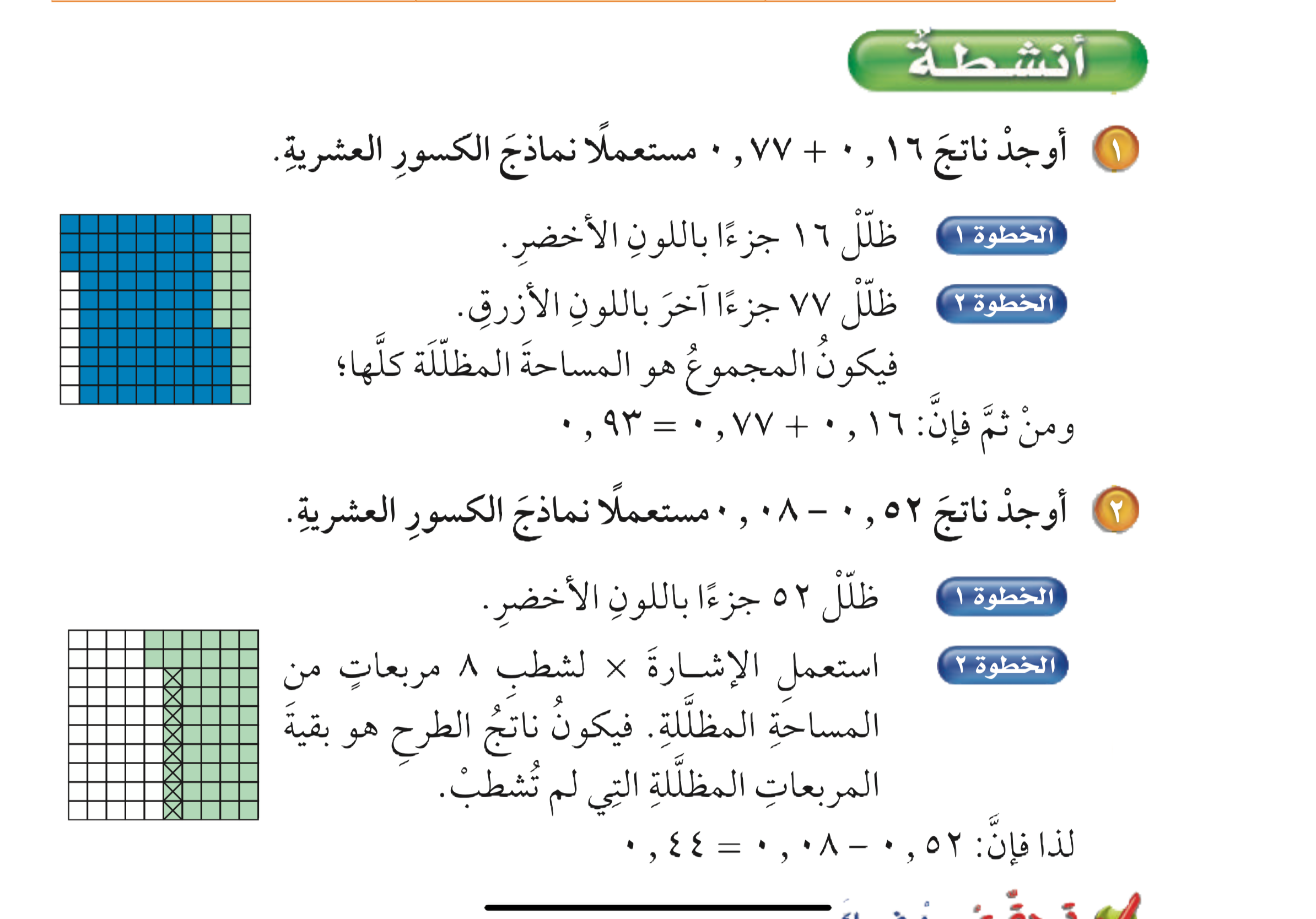 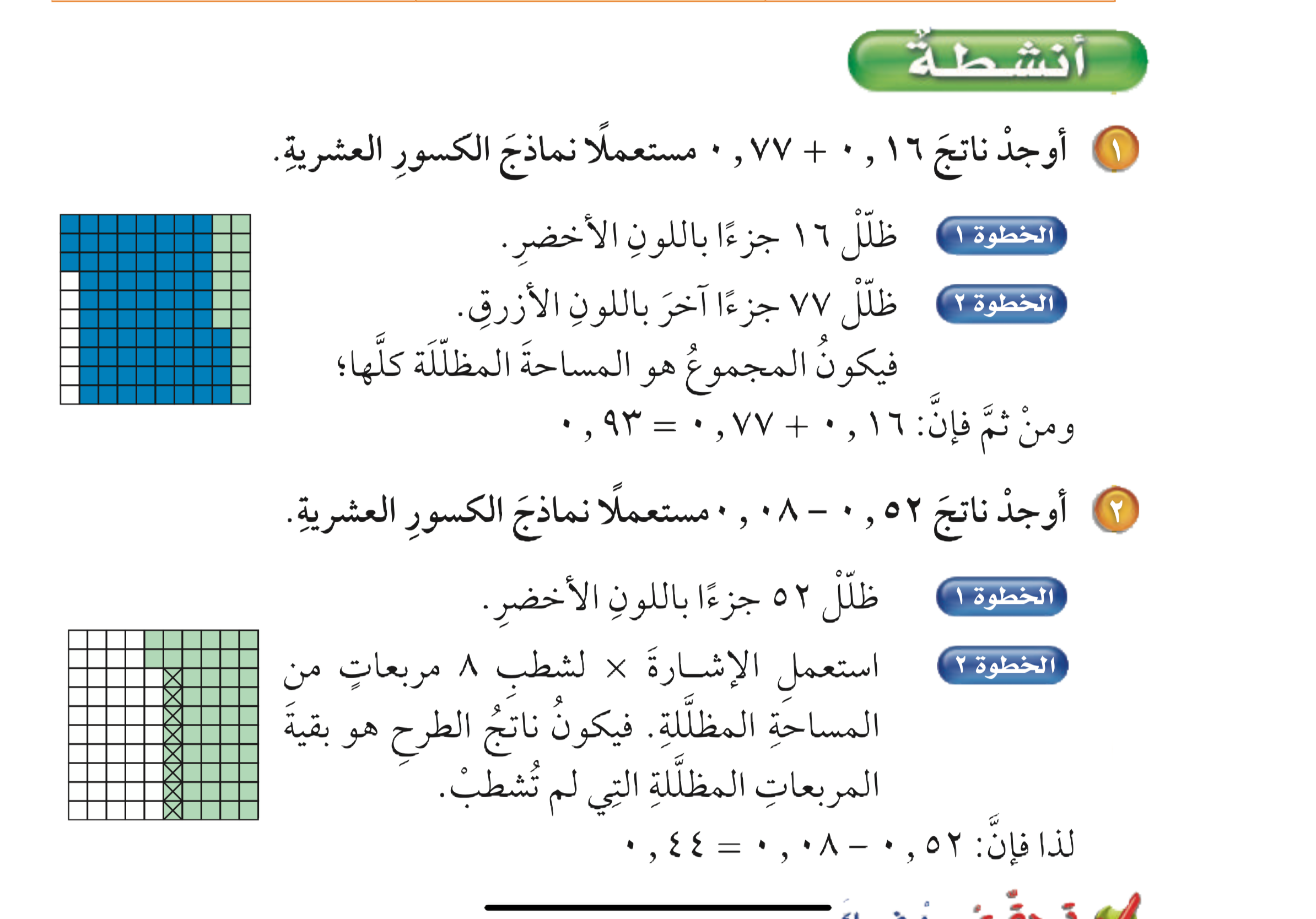 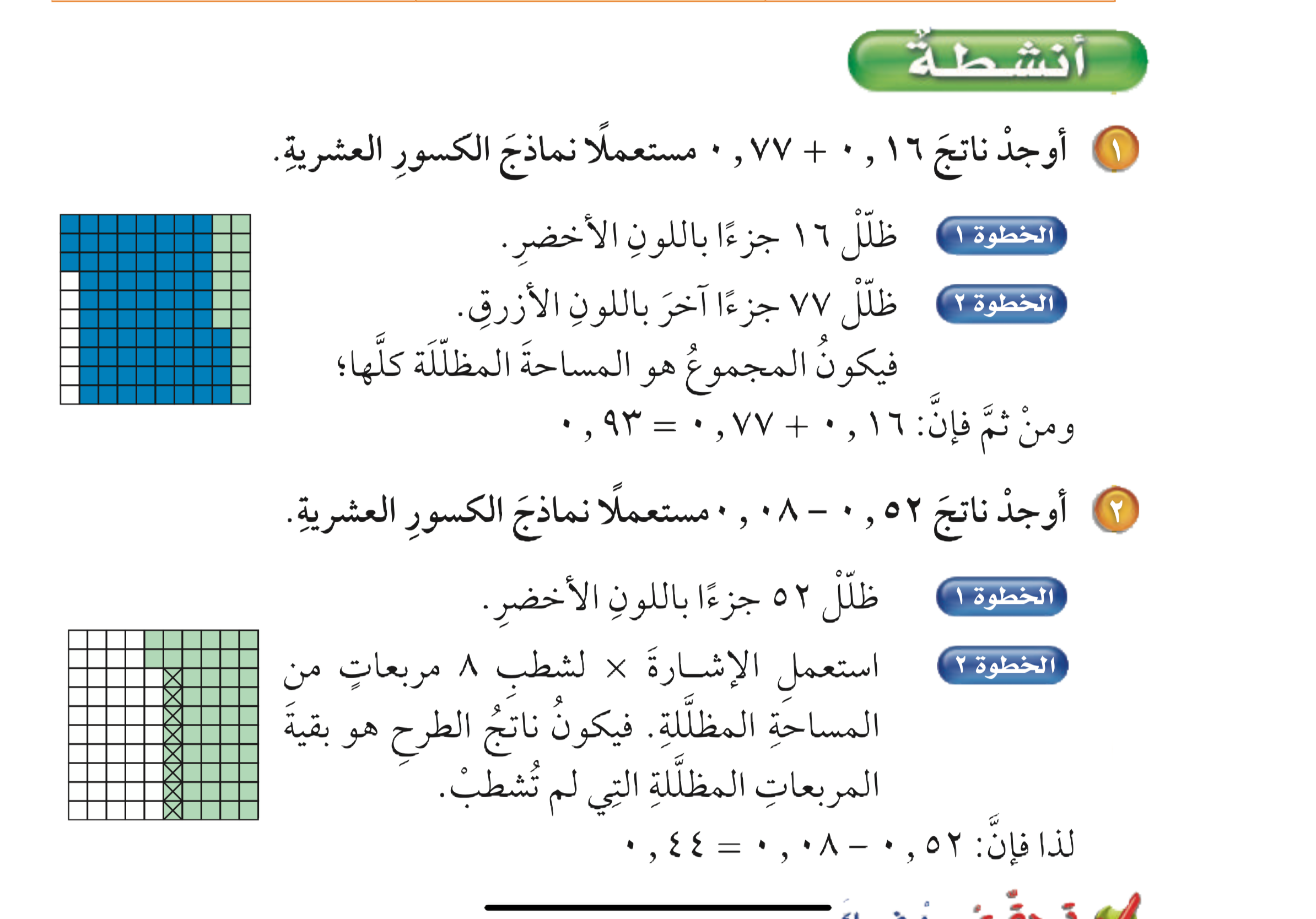 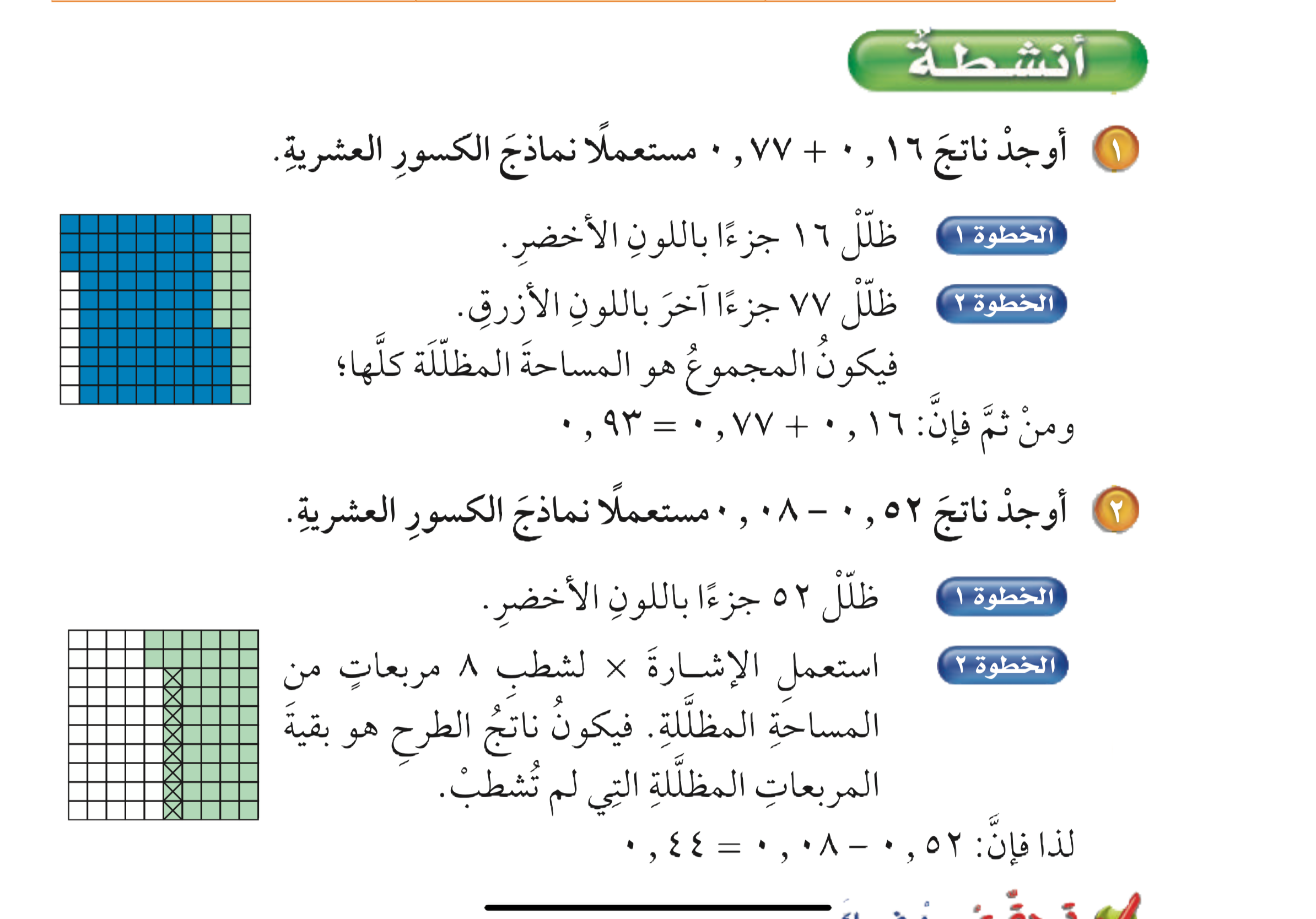 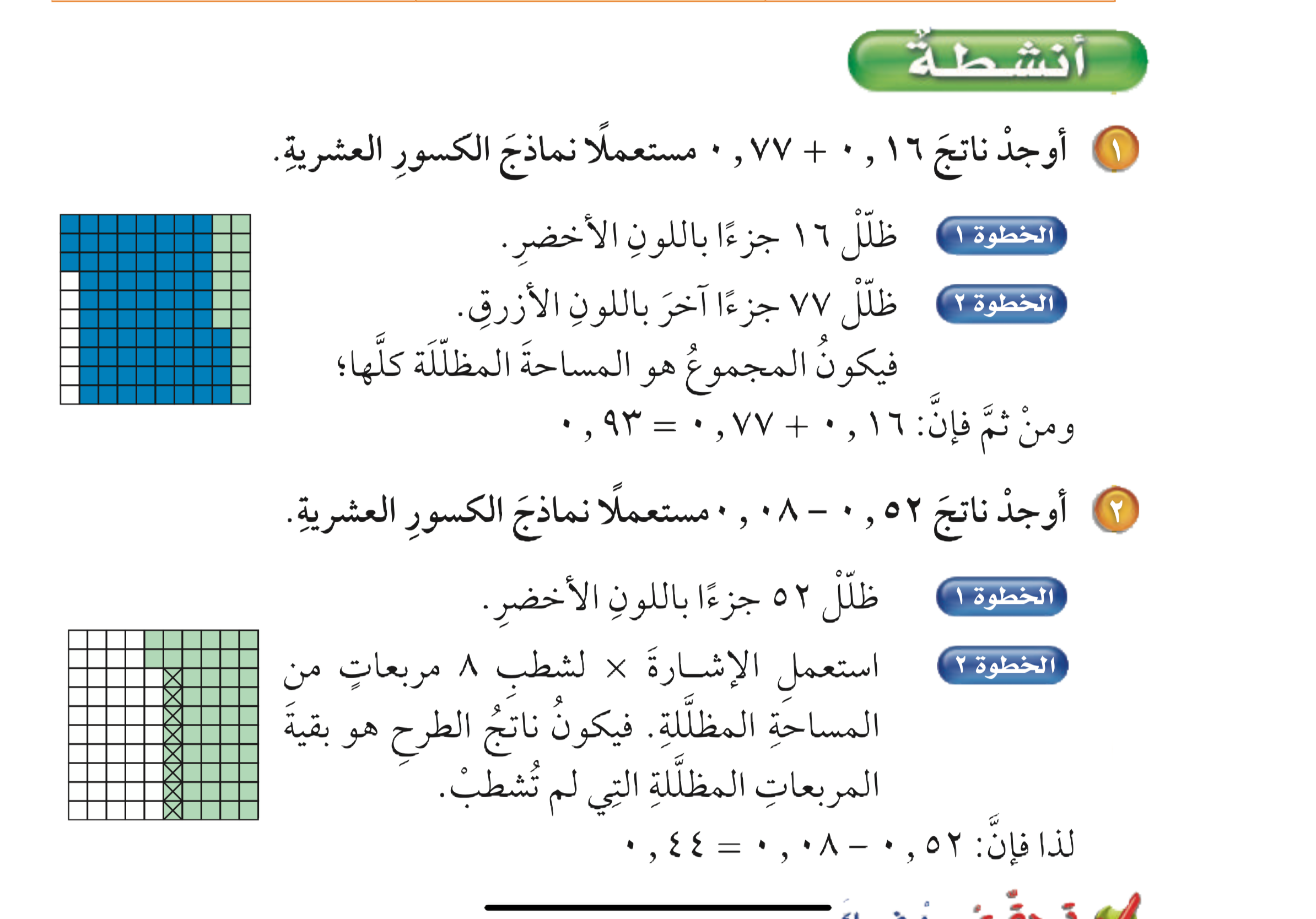 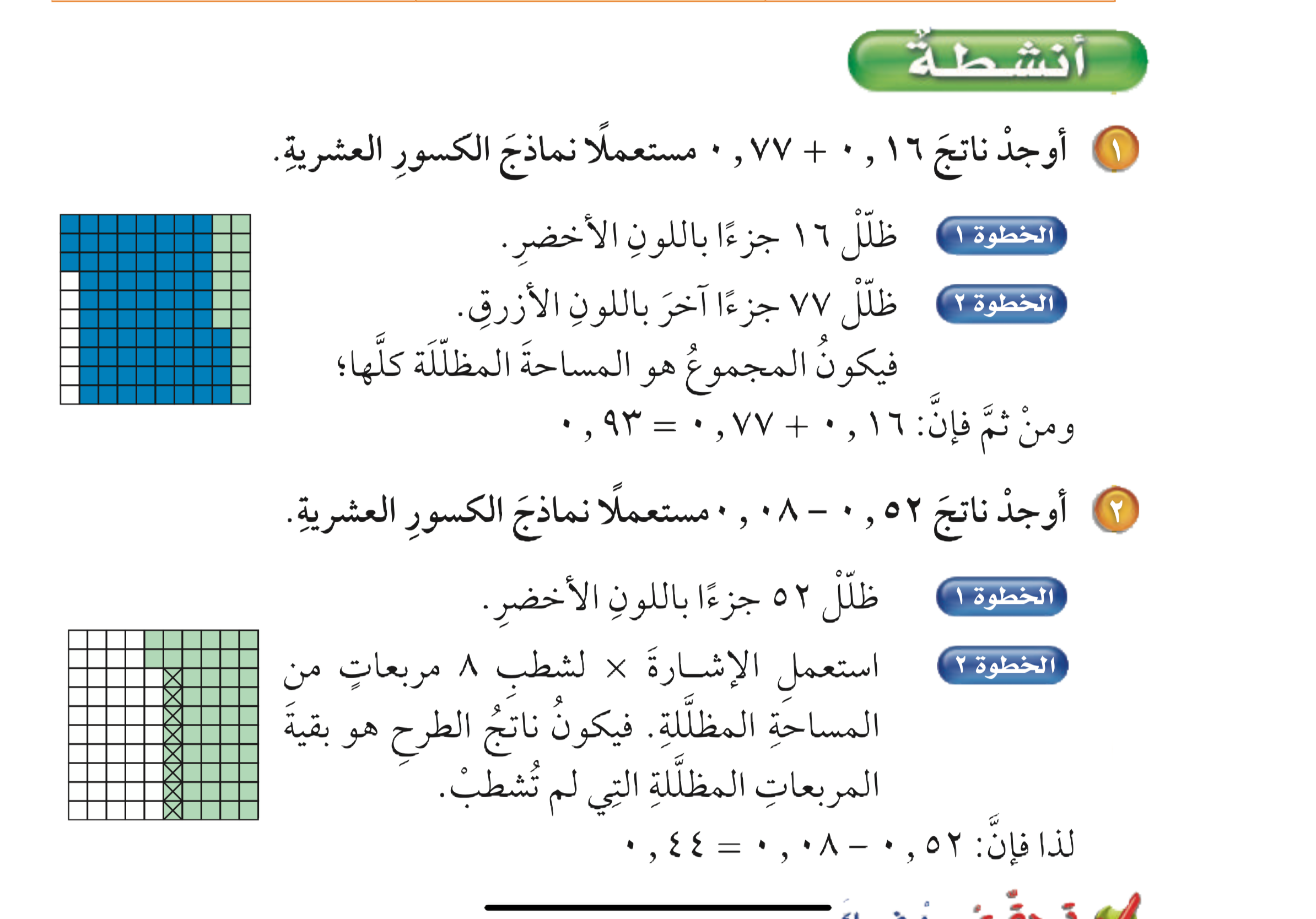 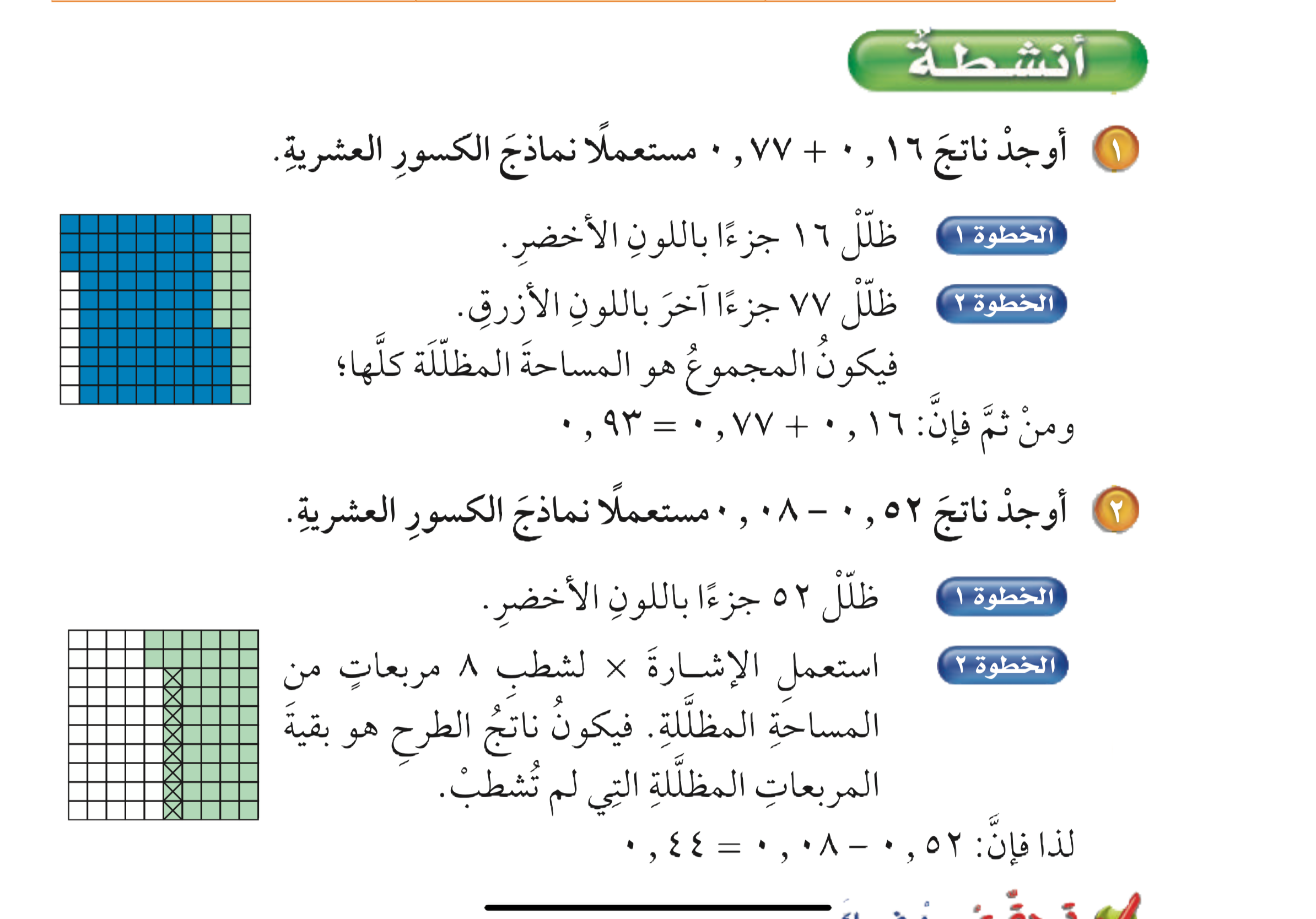 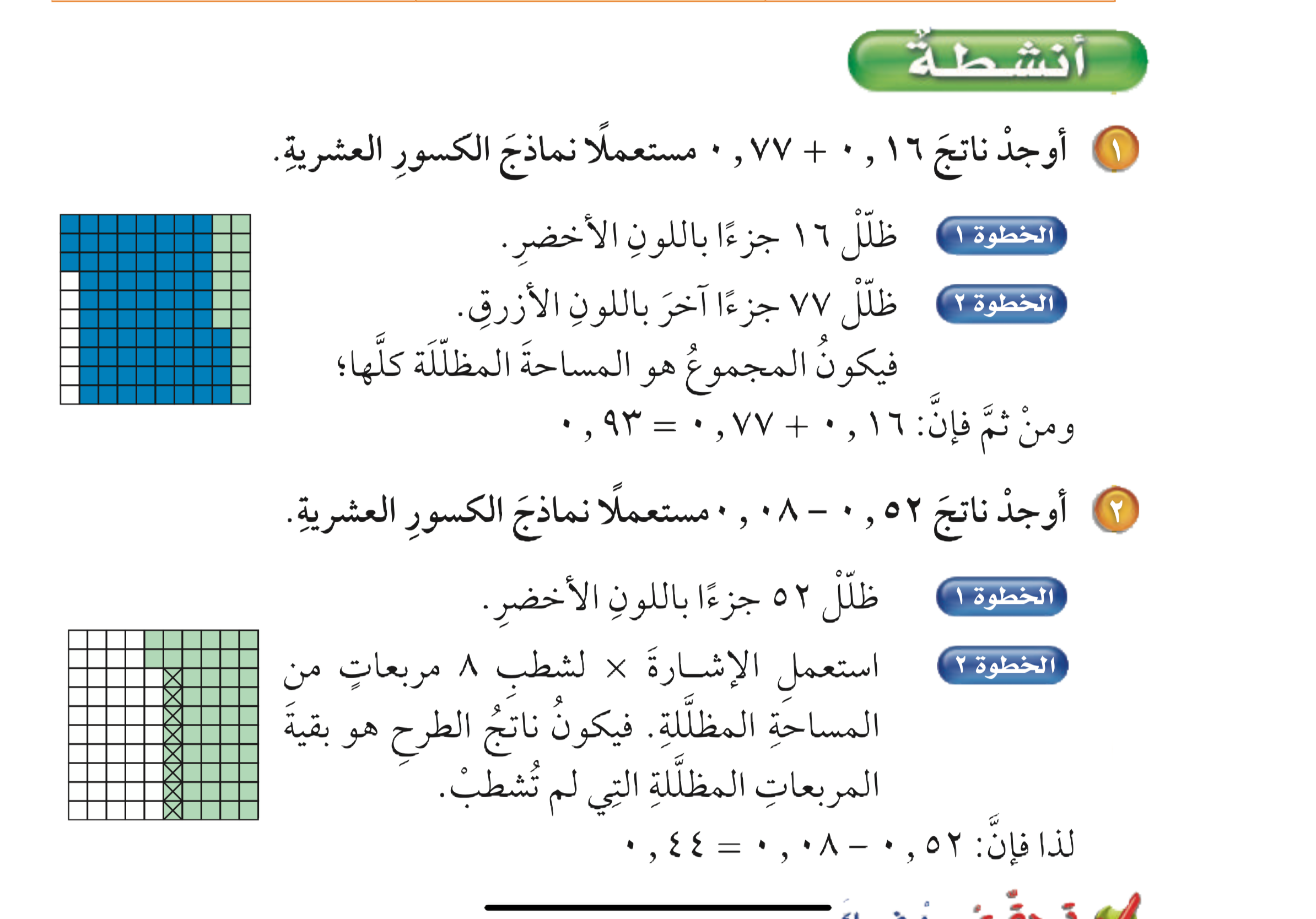 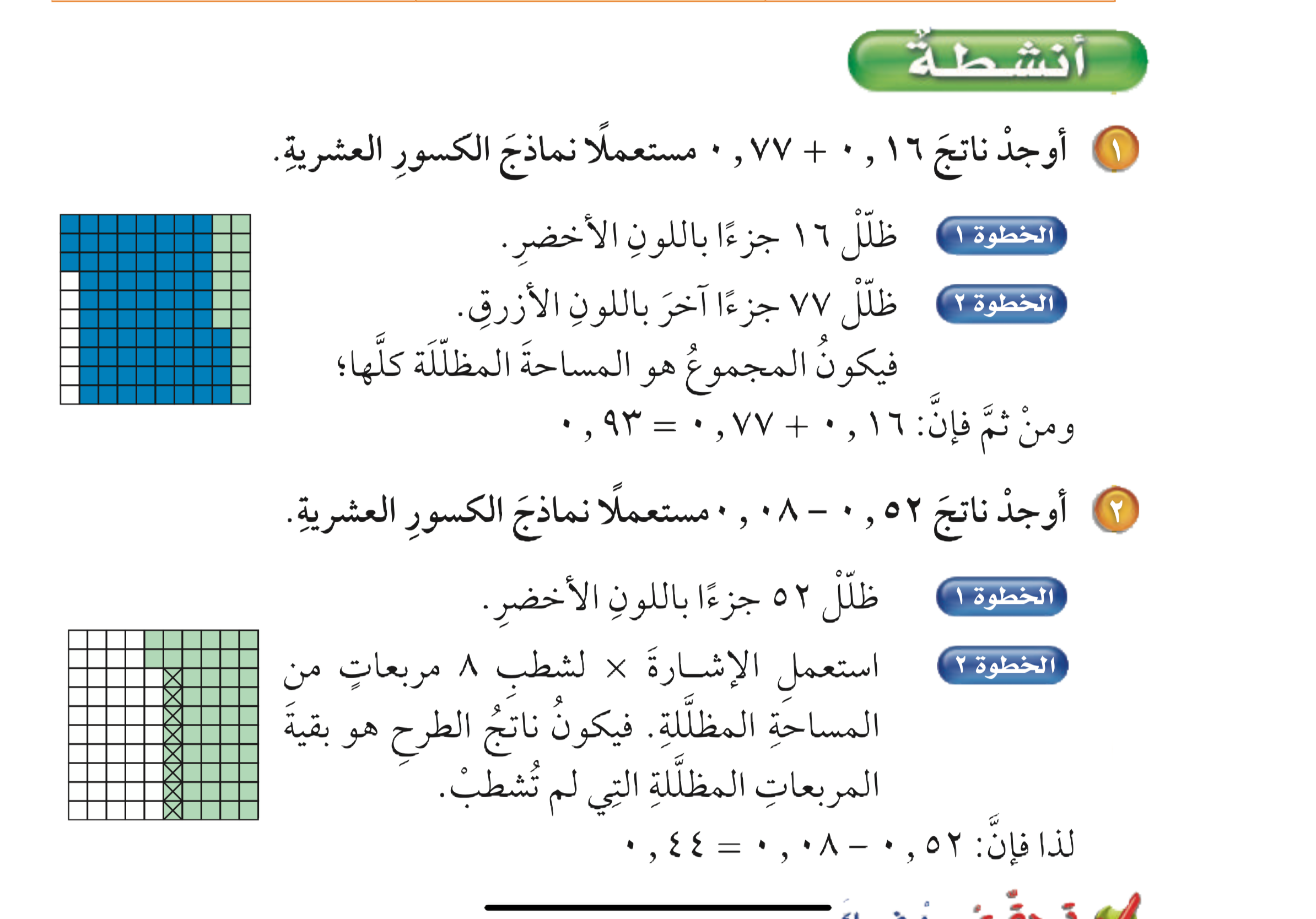 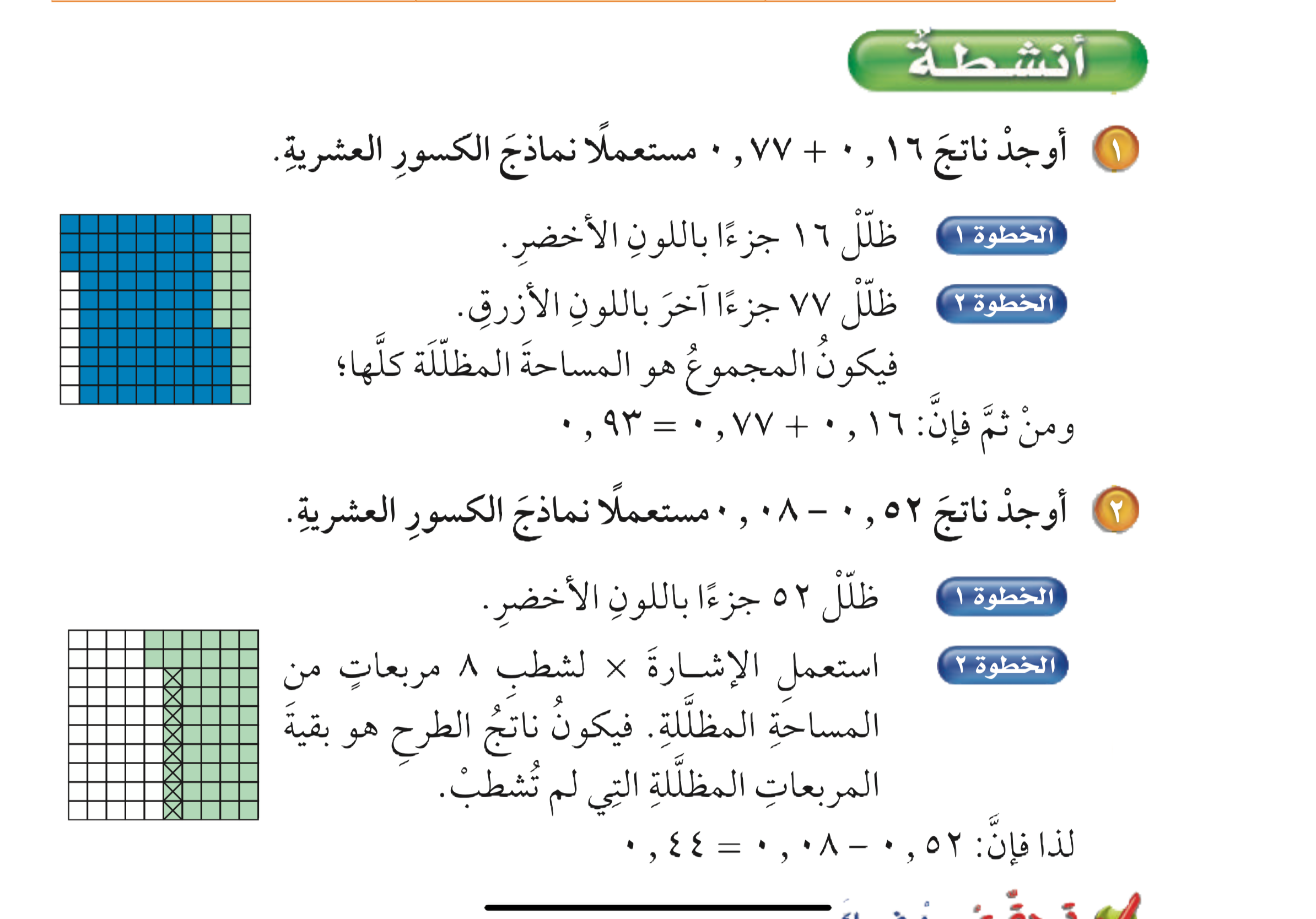 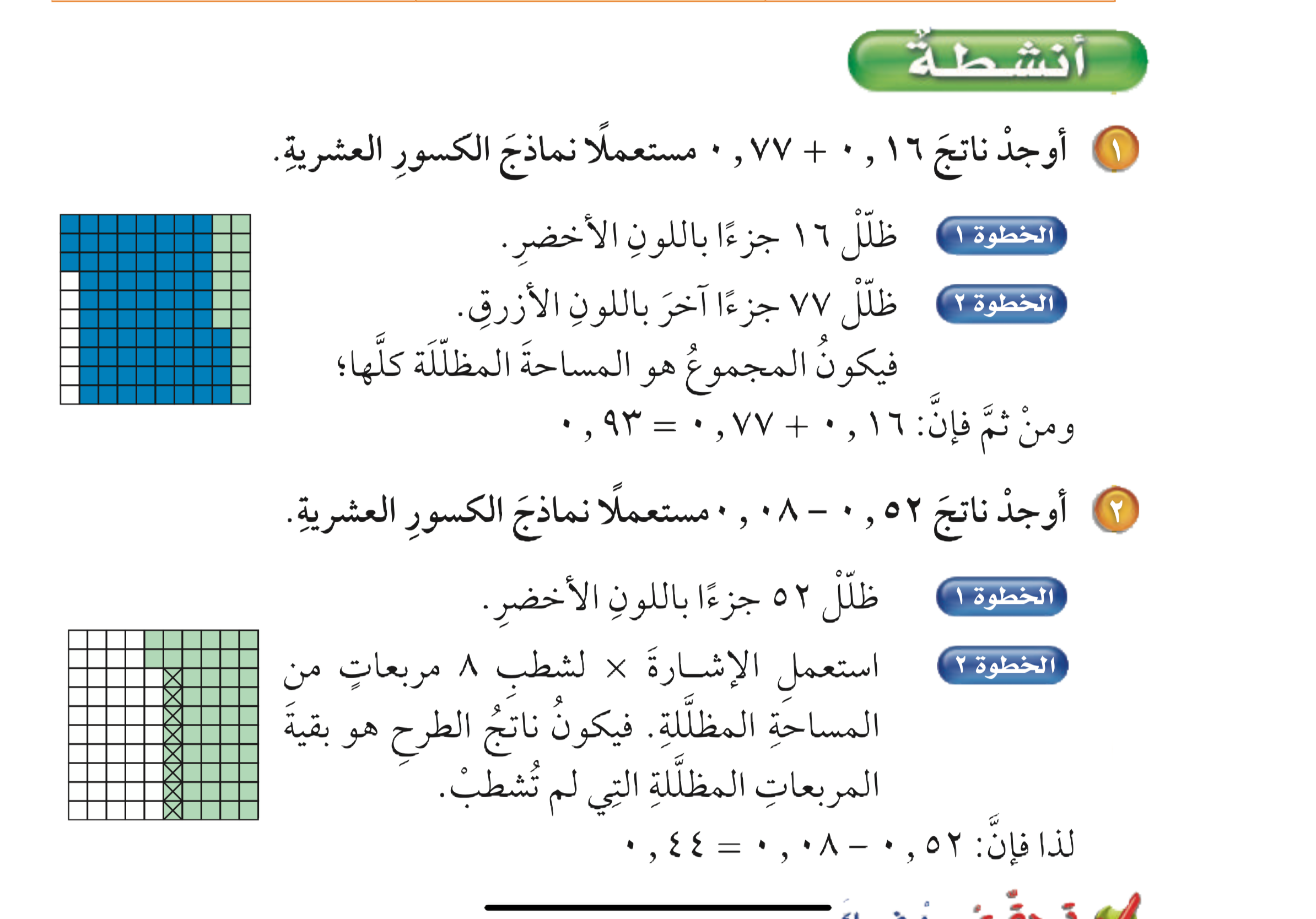 ١
٢
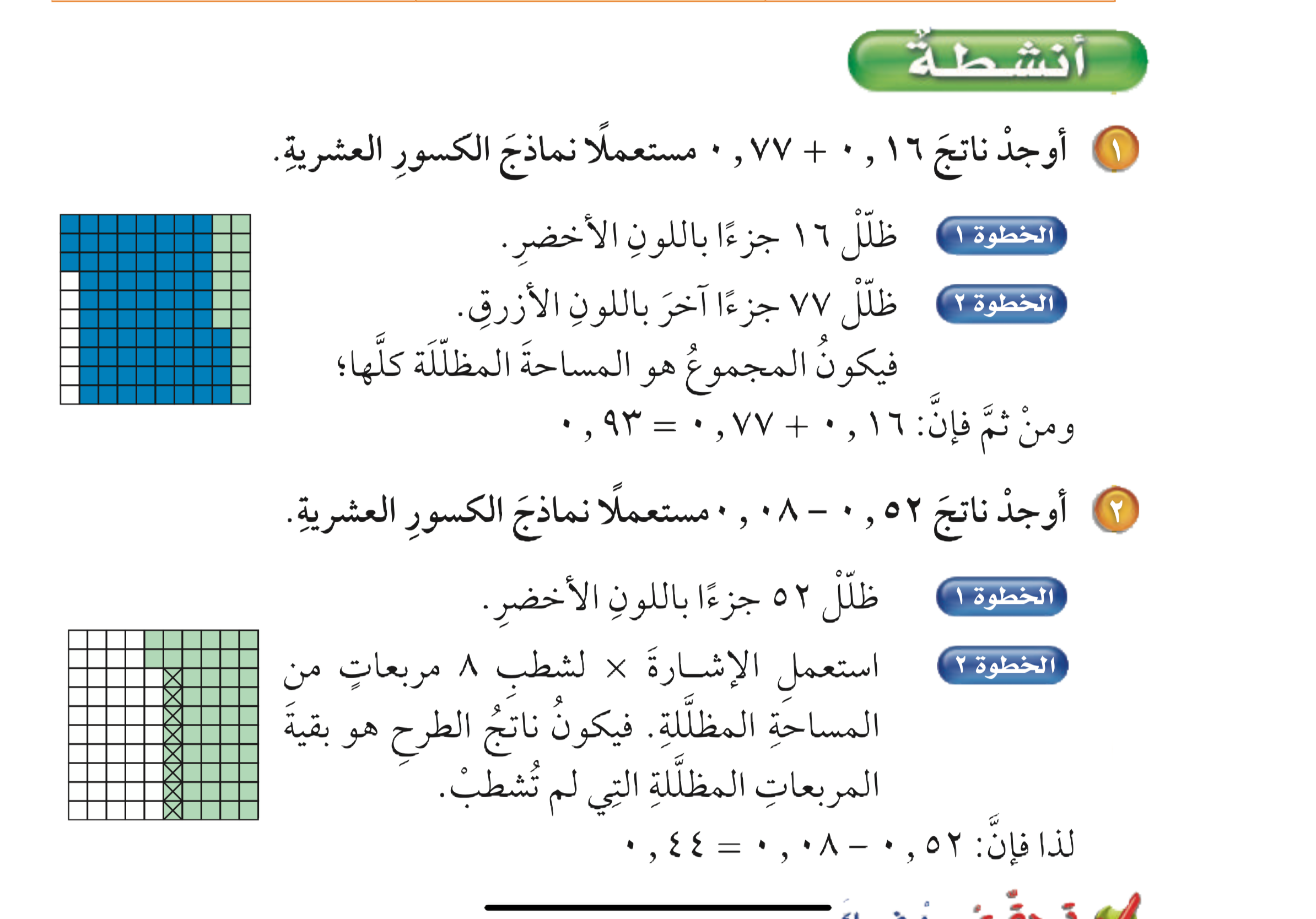 تحقق من فهمك
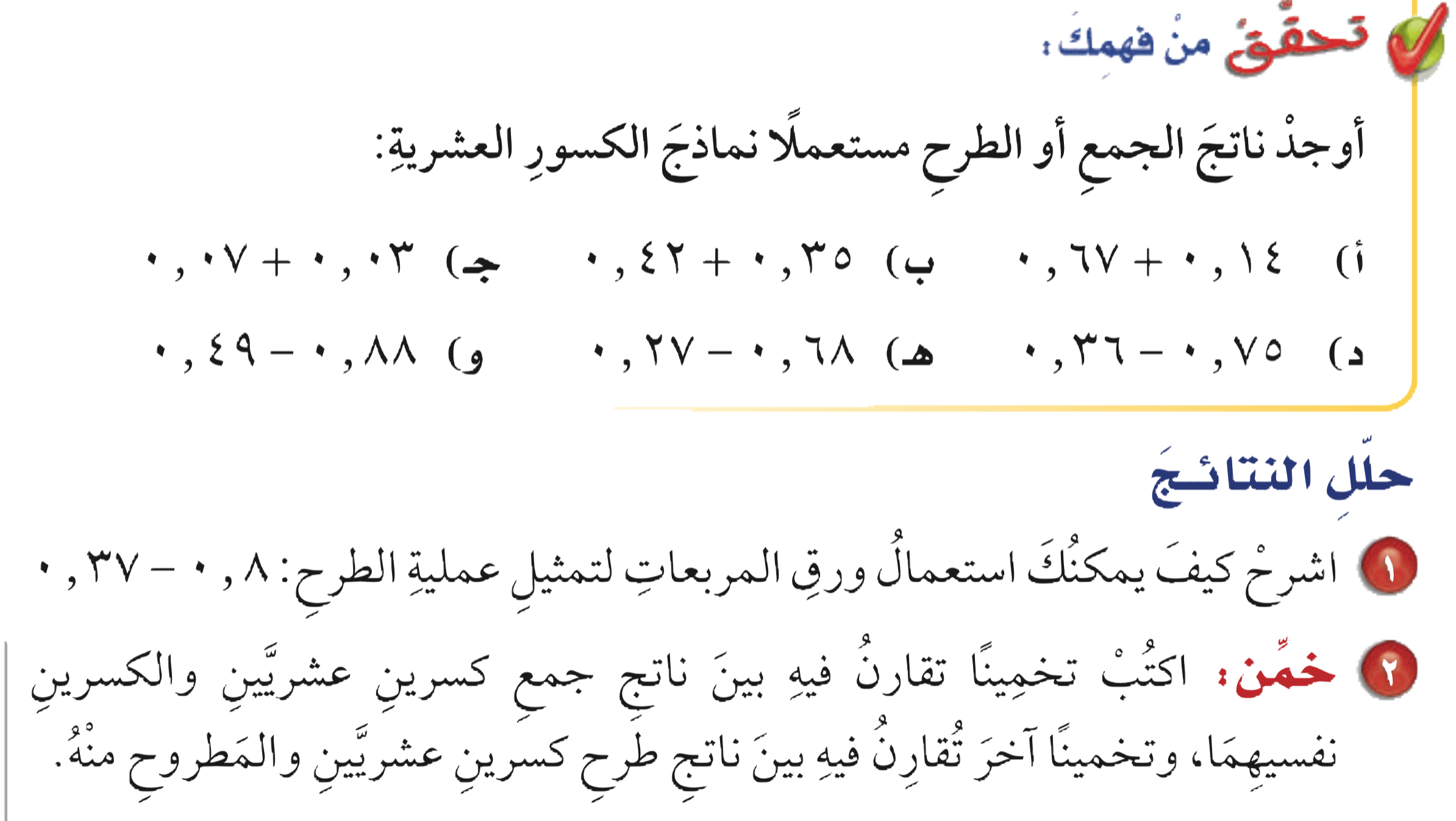 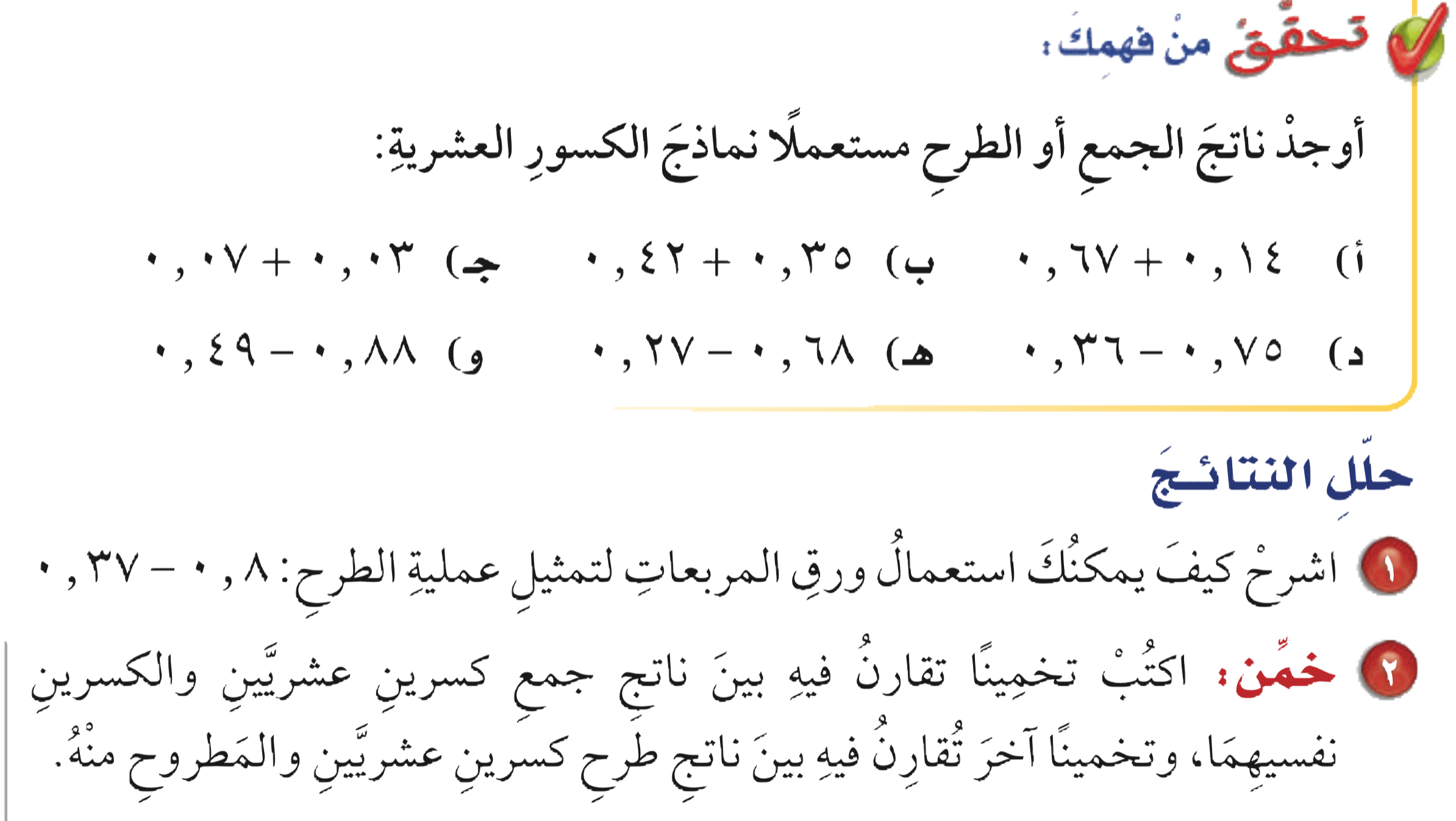 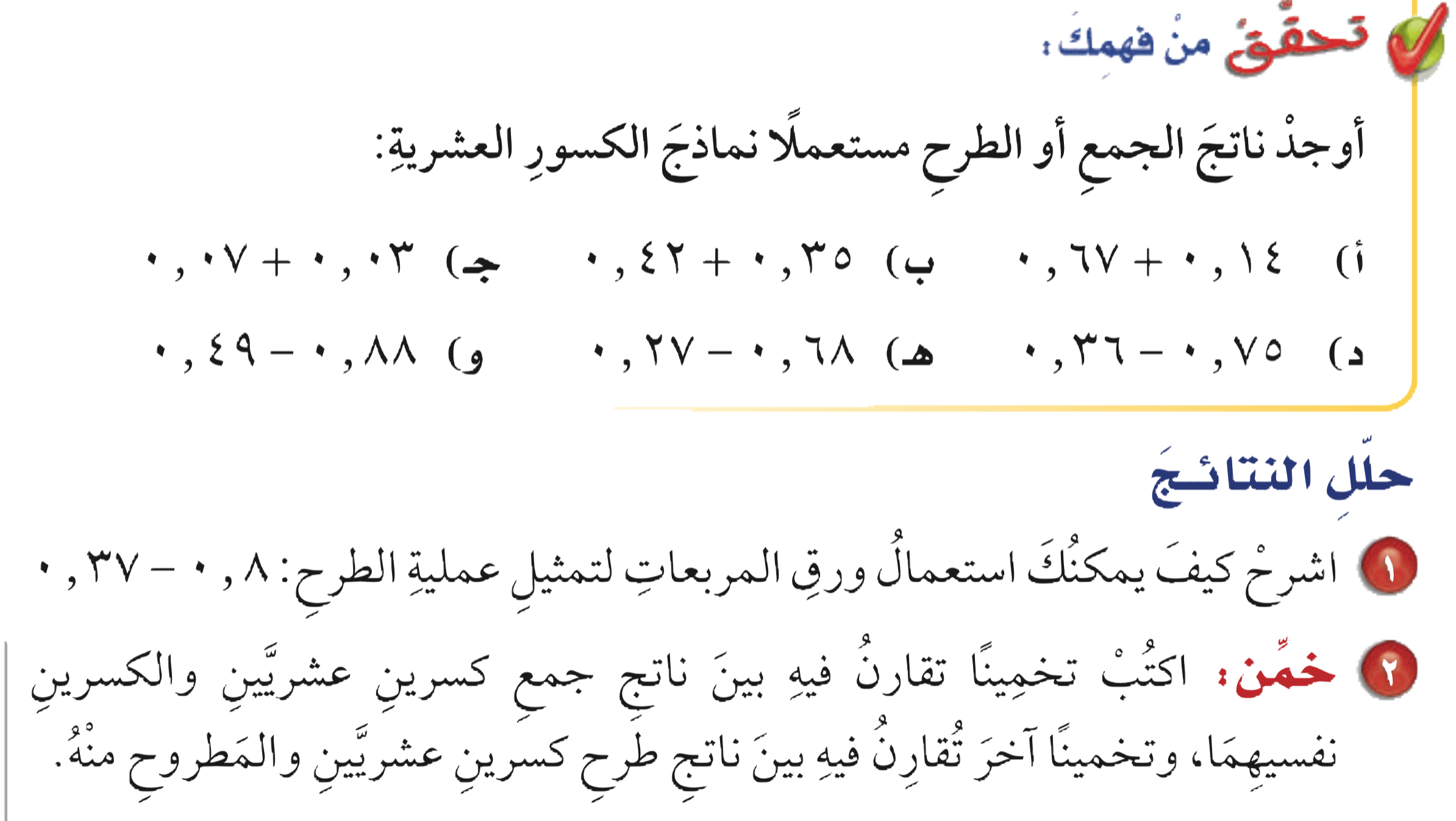 الحل
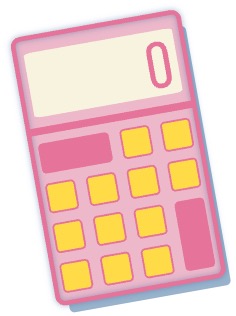 ظلل ٧٥ مربع باللون الأخضر، ثم استعمل لشطب ٣٦ مربع
=٠٫٨١
= ٠٫٣٩
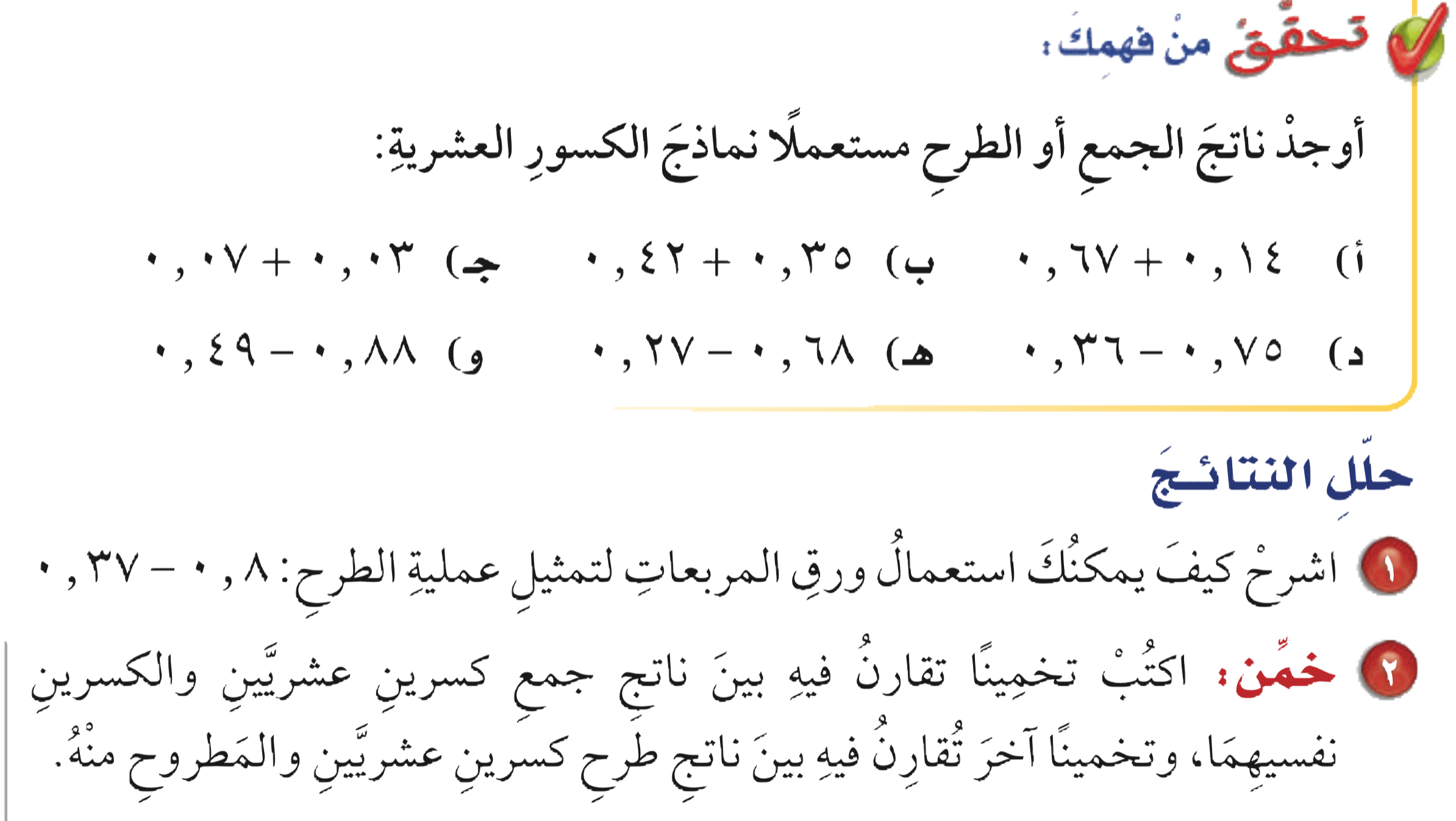 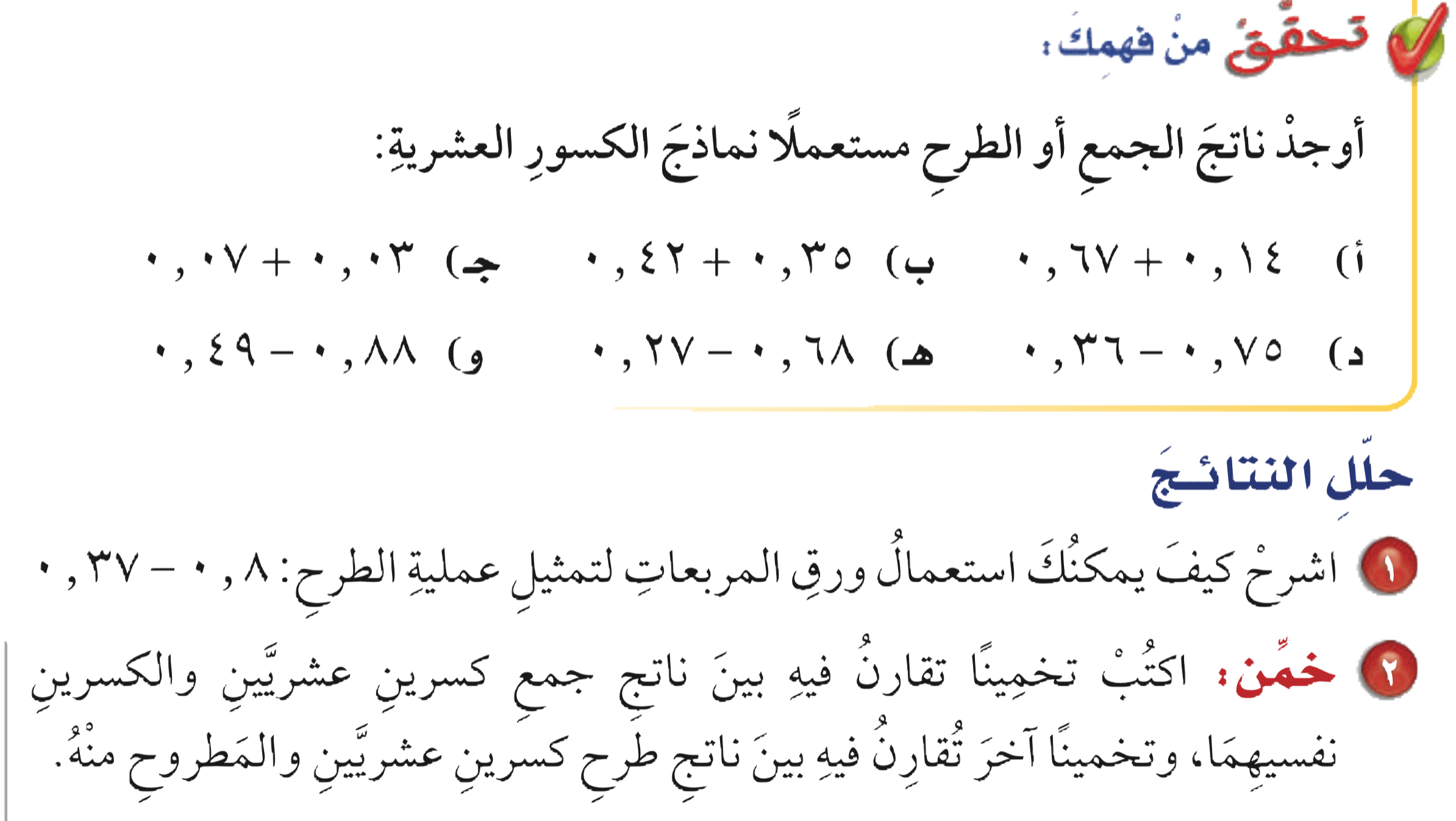 تحقق من فهمك
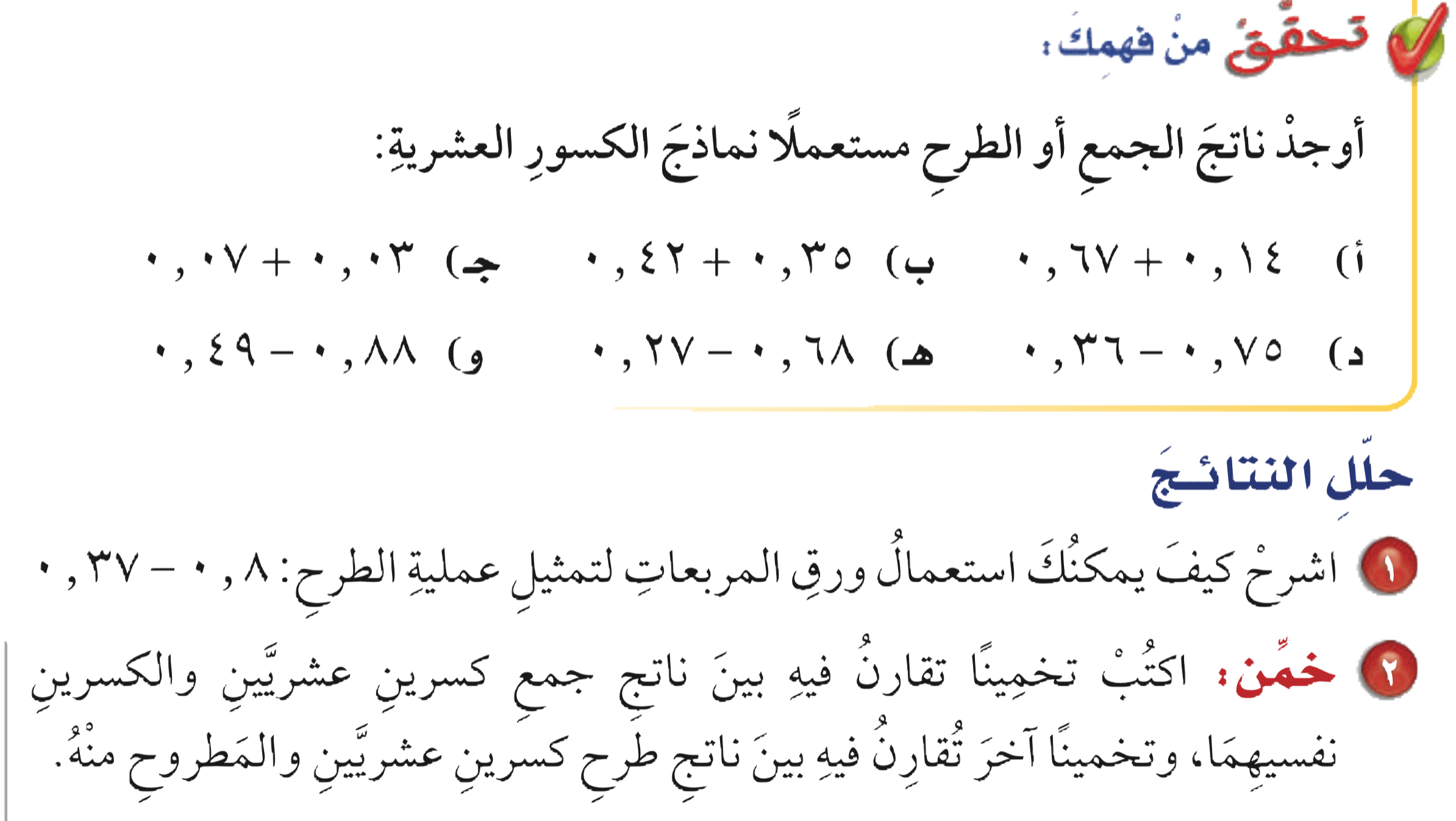 X
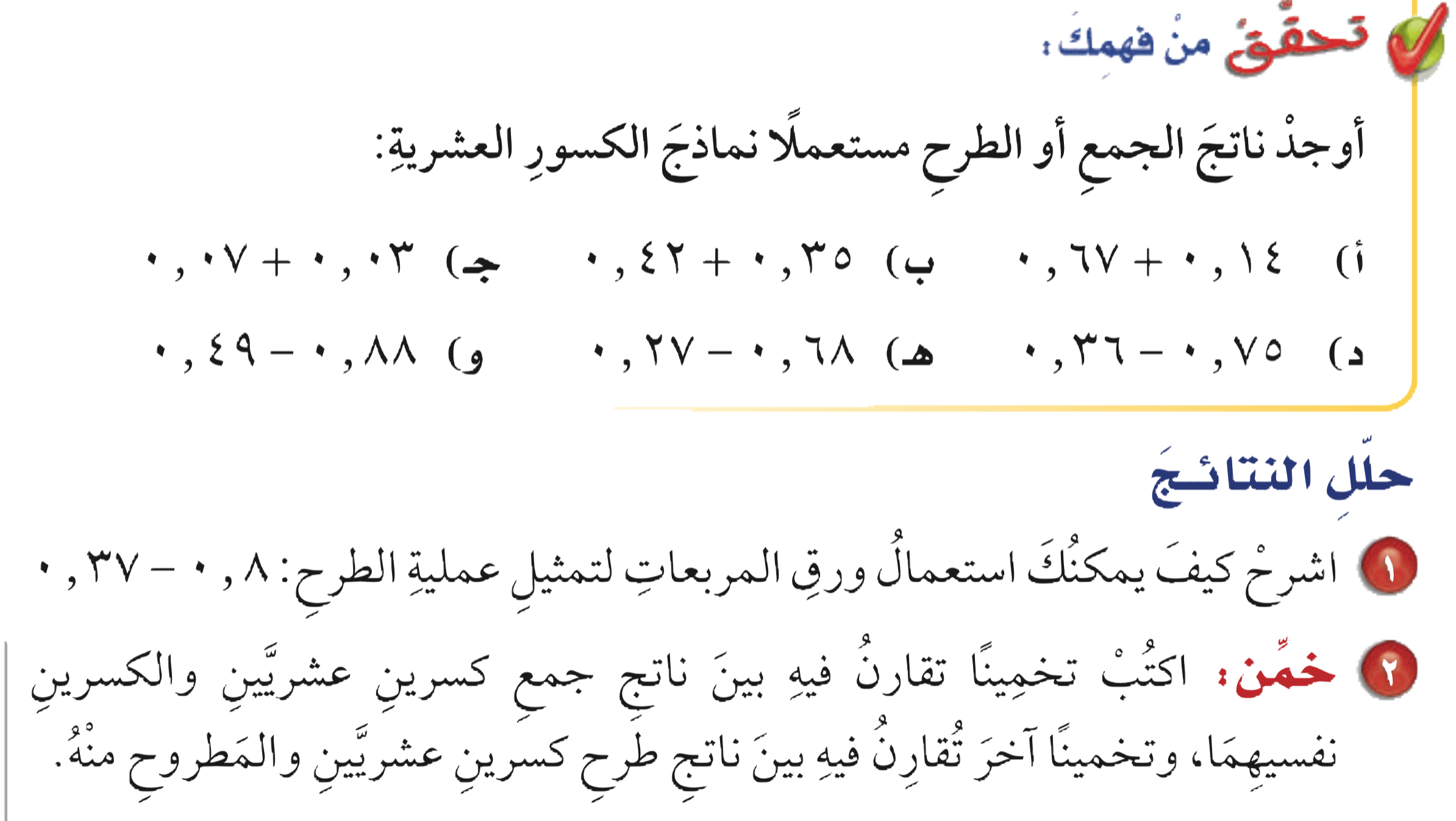 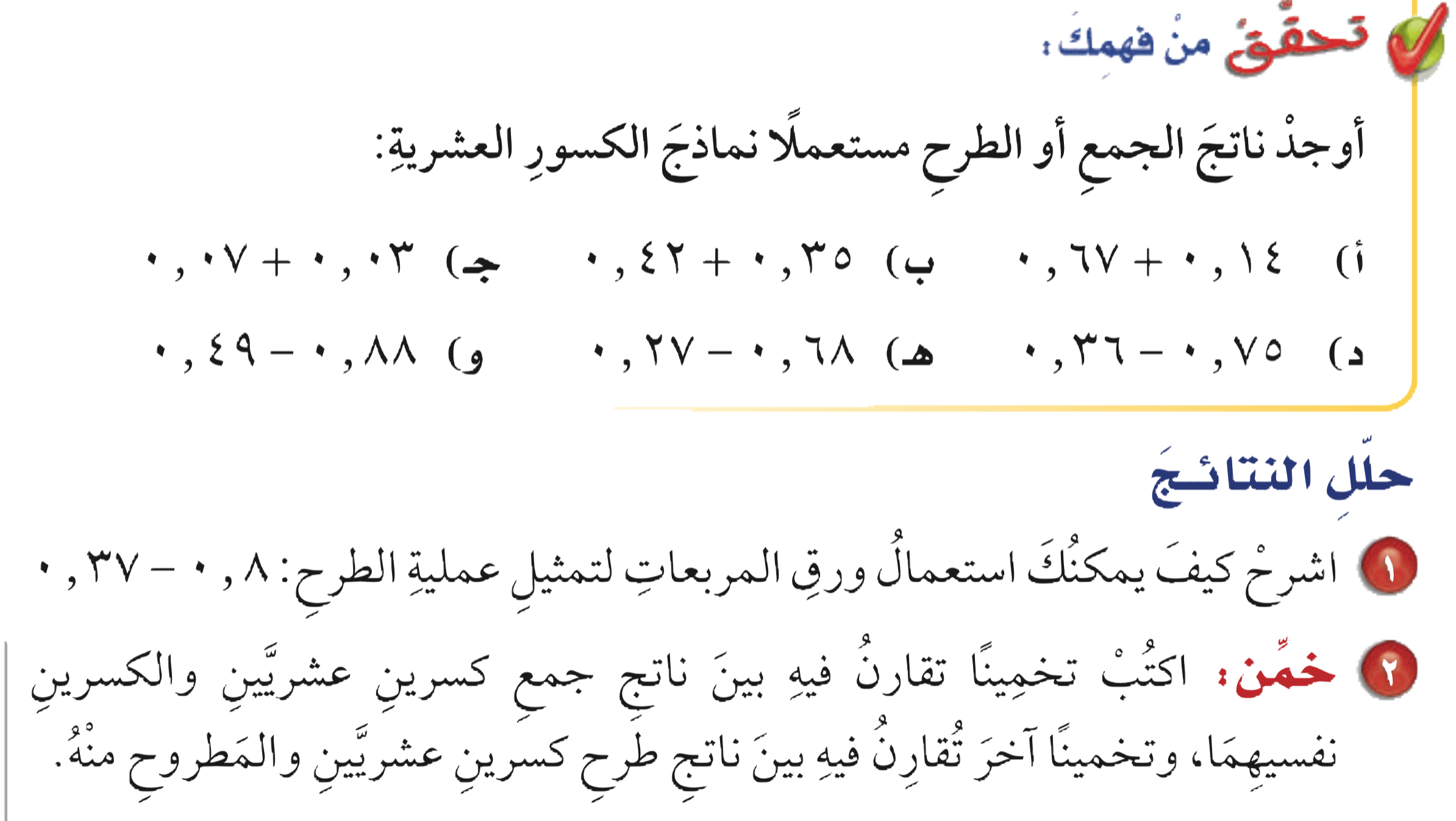 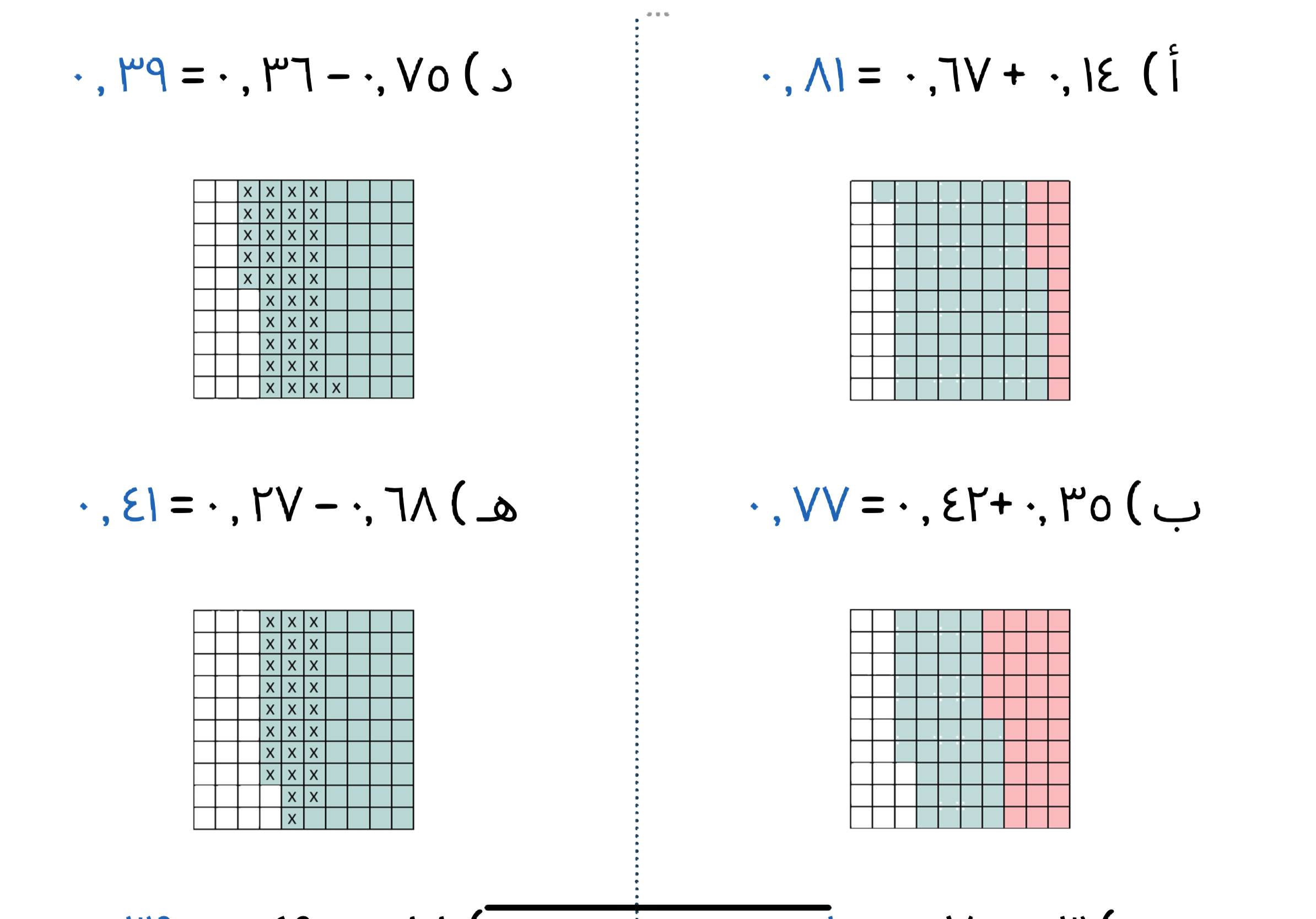 ظلل ١٤ مربع باللون الوردي و ٦٧ باللون الأخضر
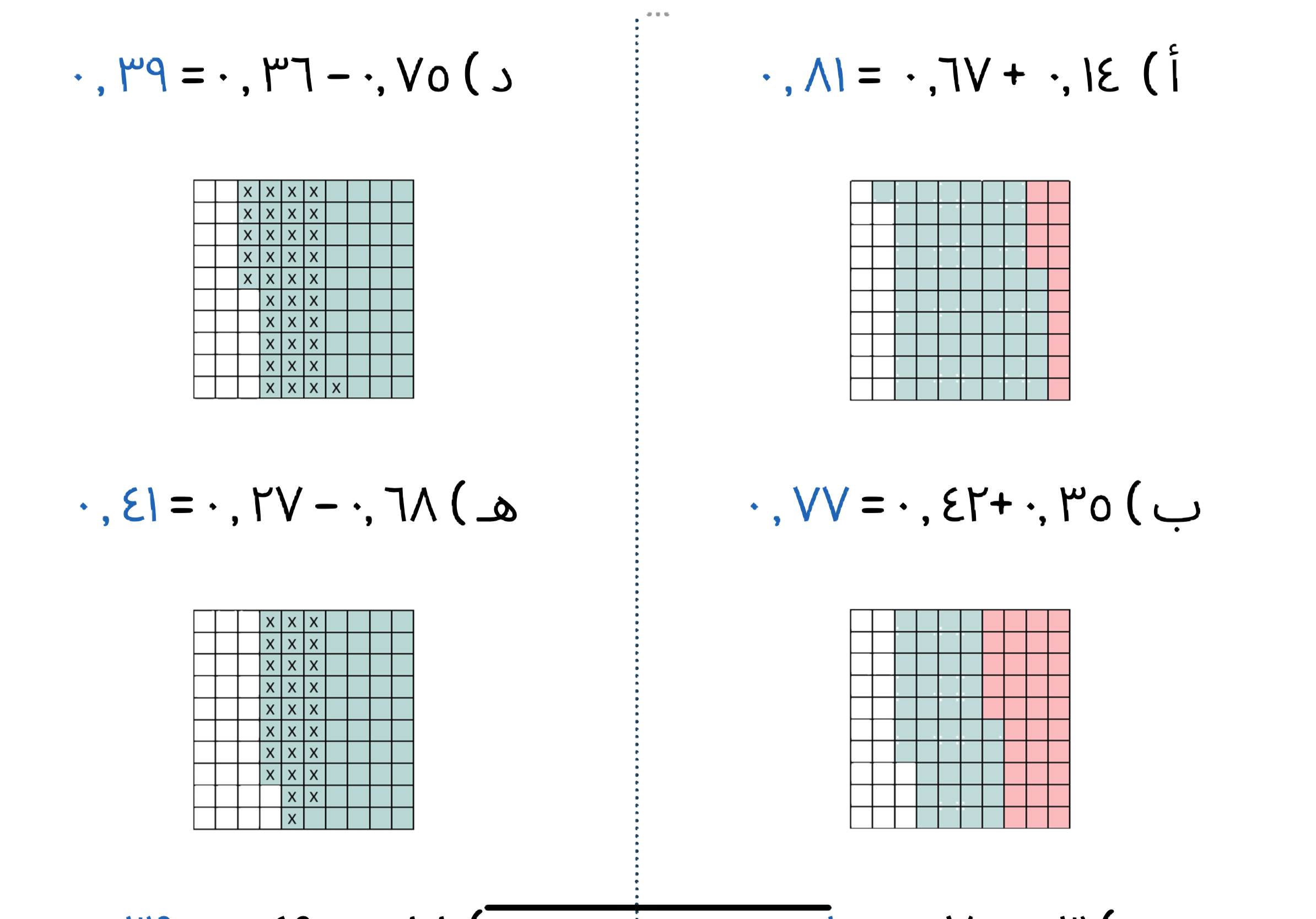 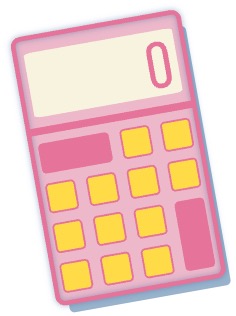 تحقق من فهمك
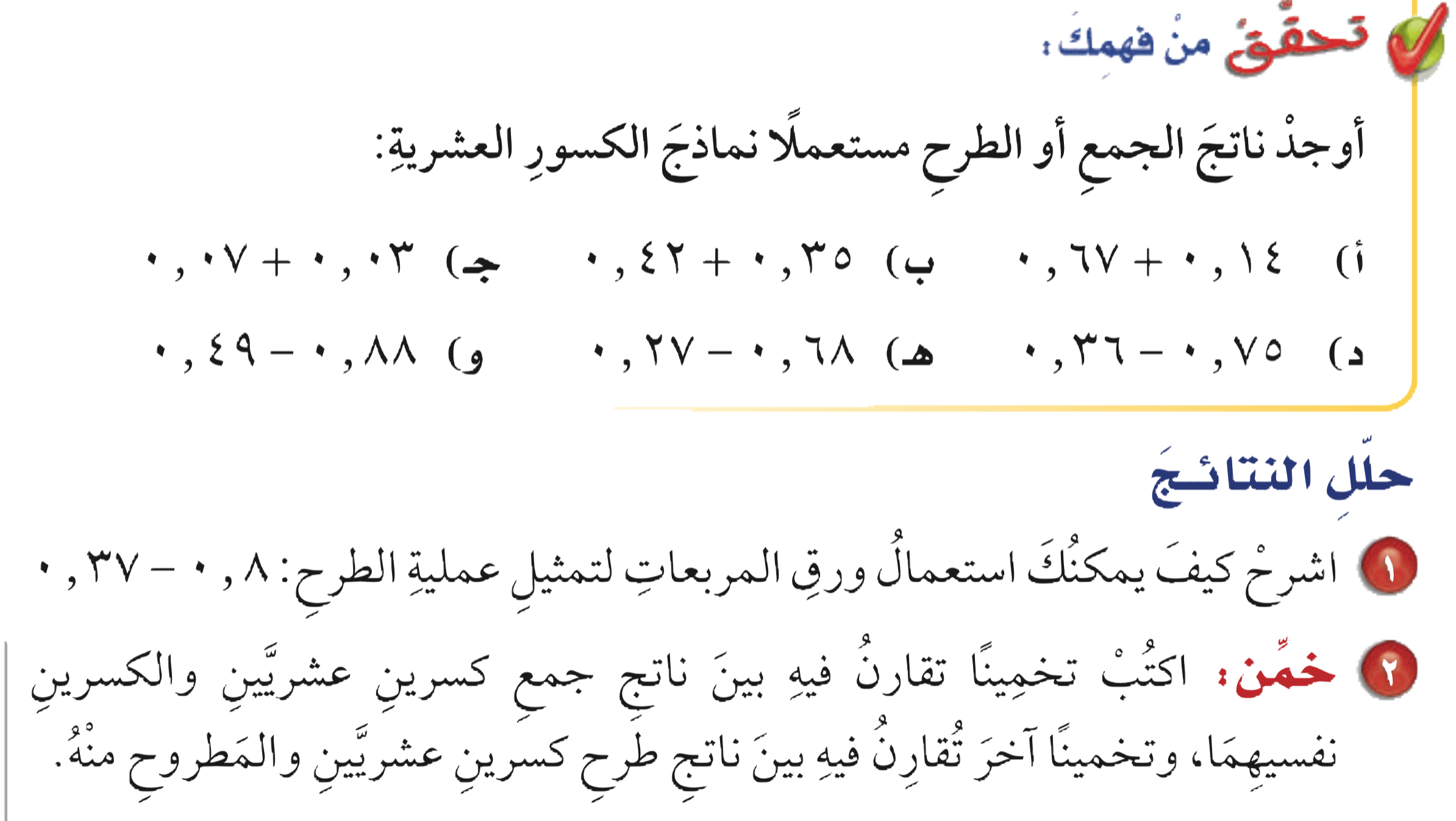 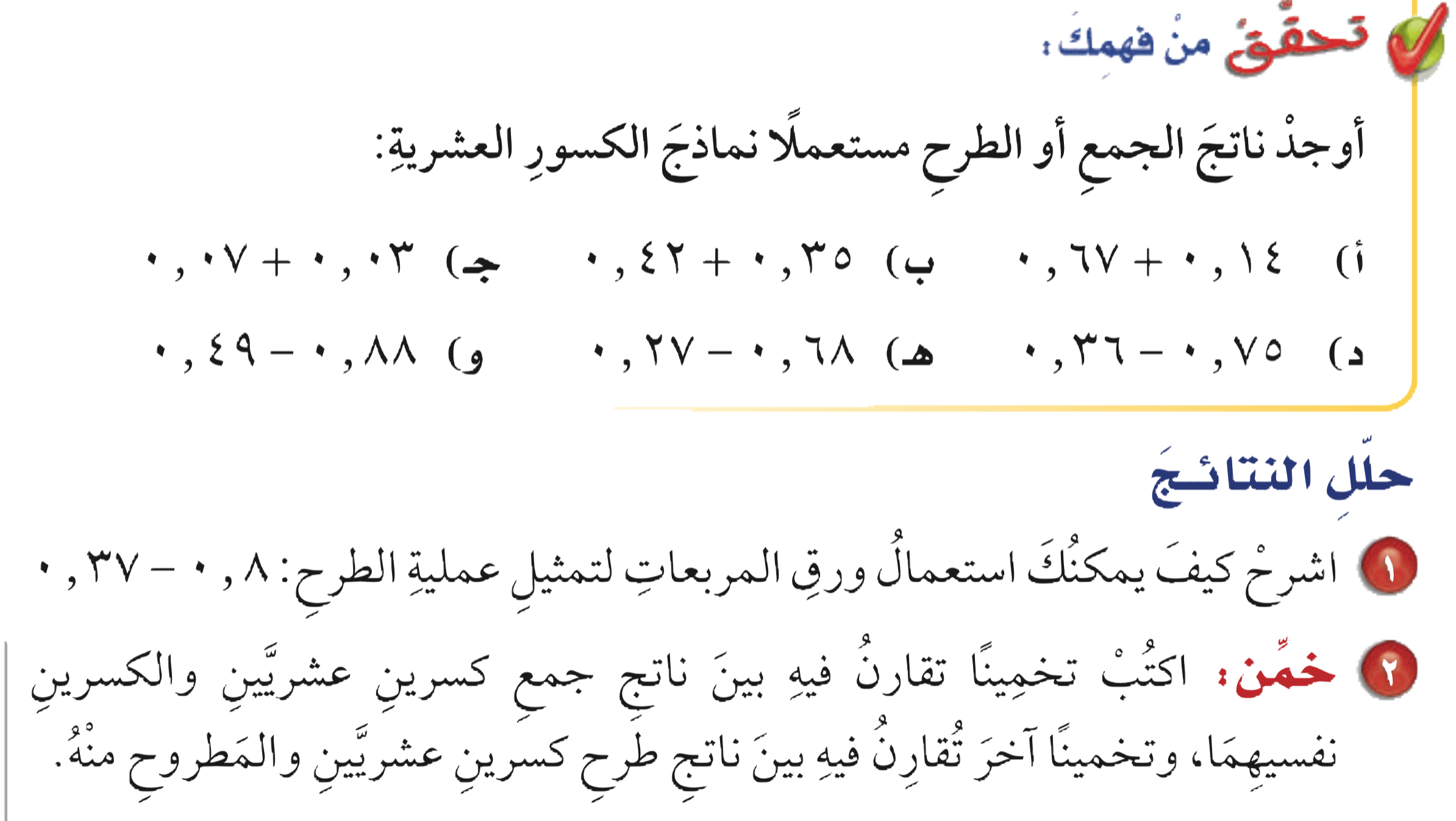 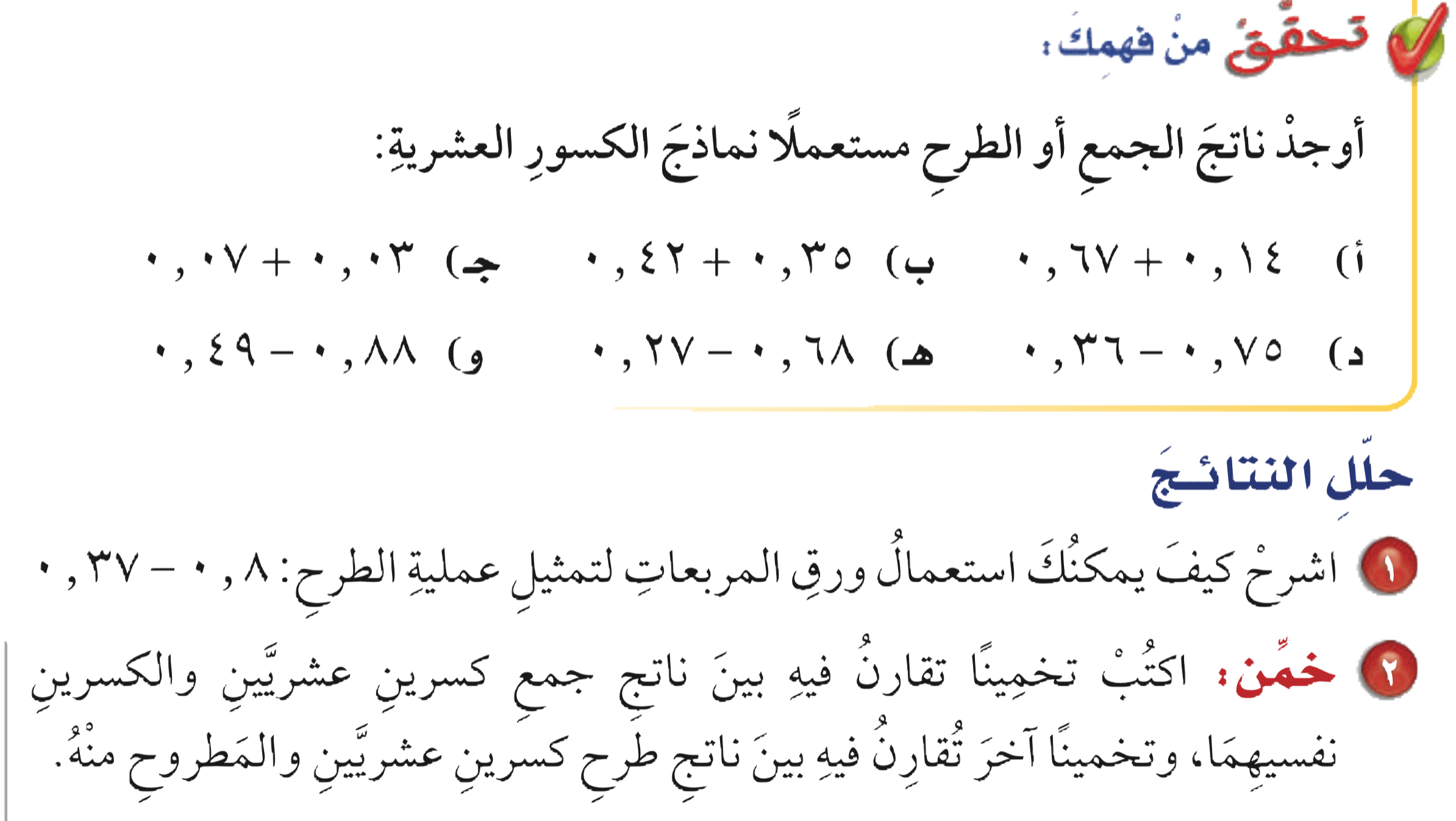 الحل
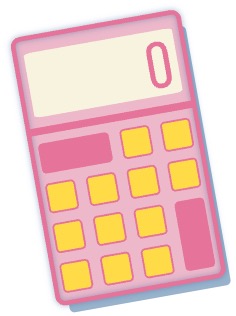 =٠٫١
= ٠٫٤١
ظلل ٦٨ مربع باللون الأخضر، ثم استعمل لشطب ٢٧ مربع
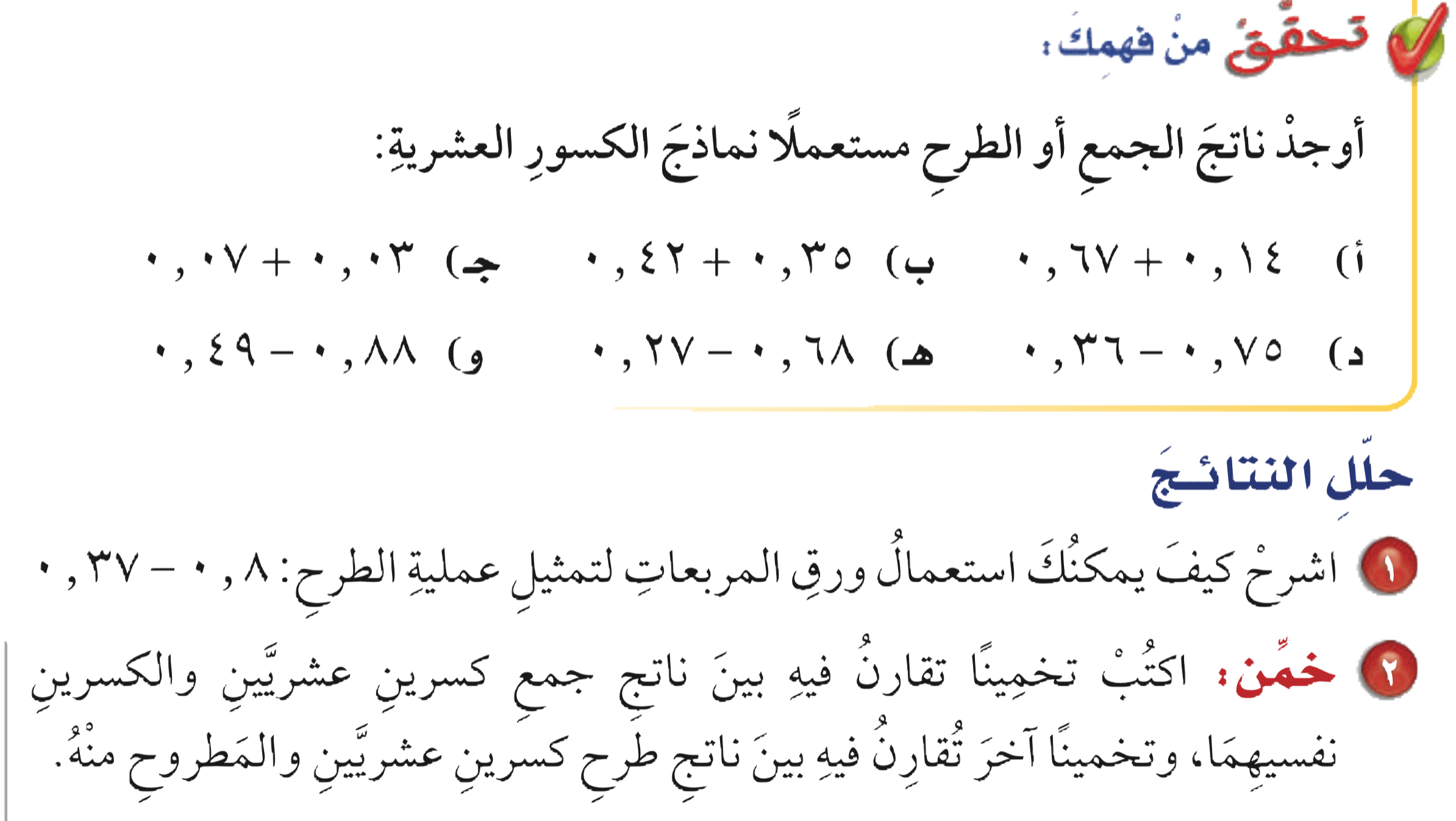 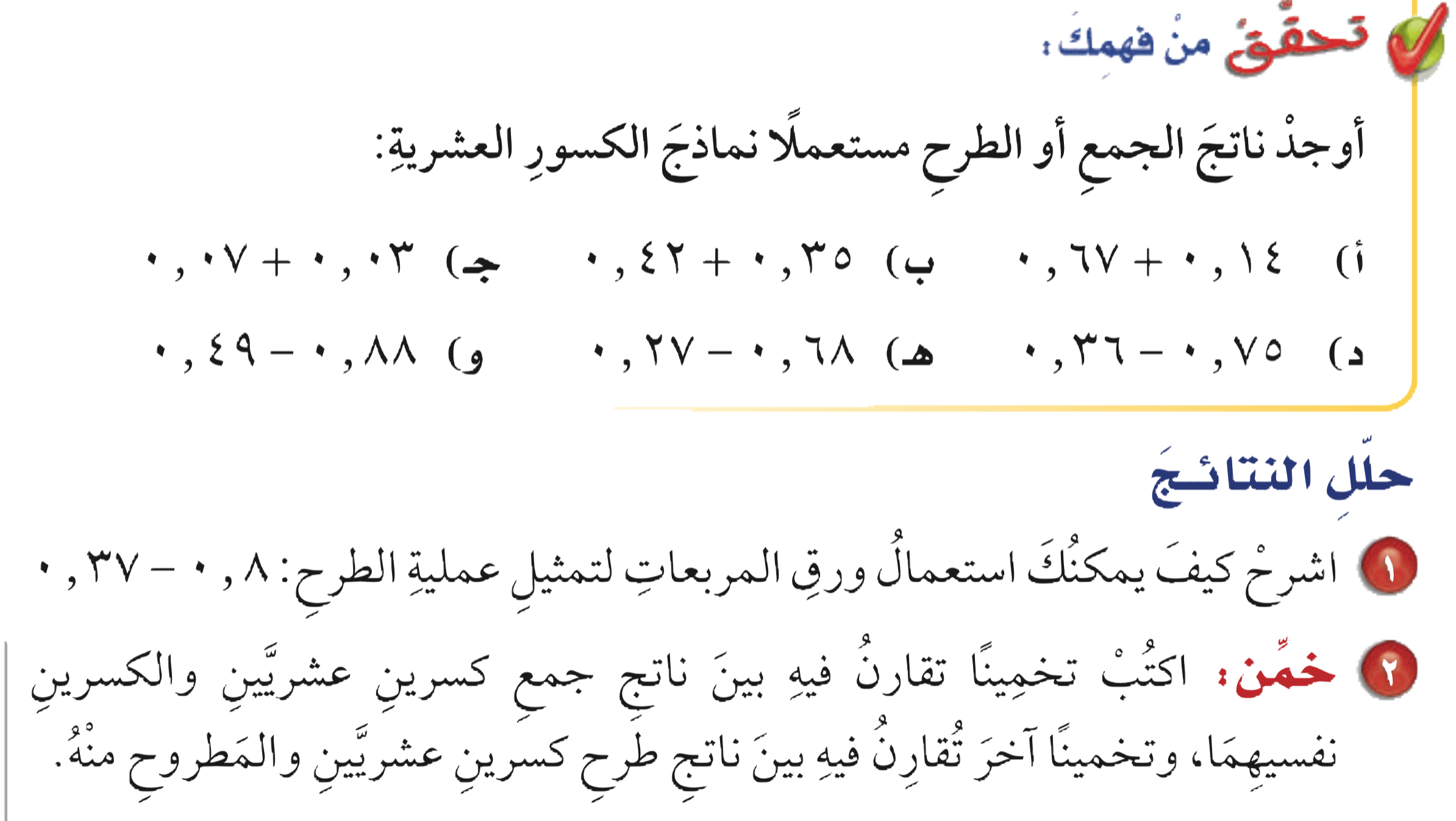 تحقق من فهمك
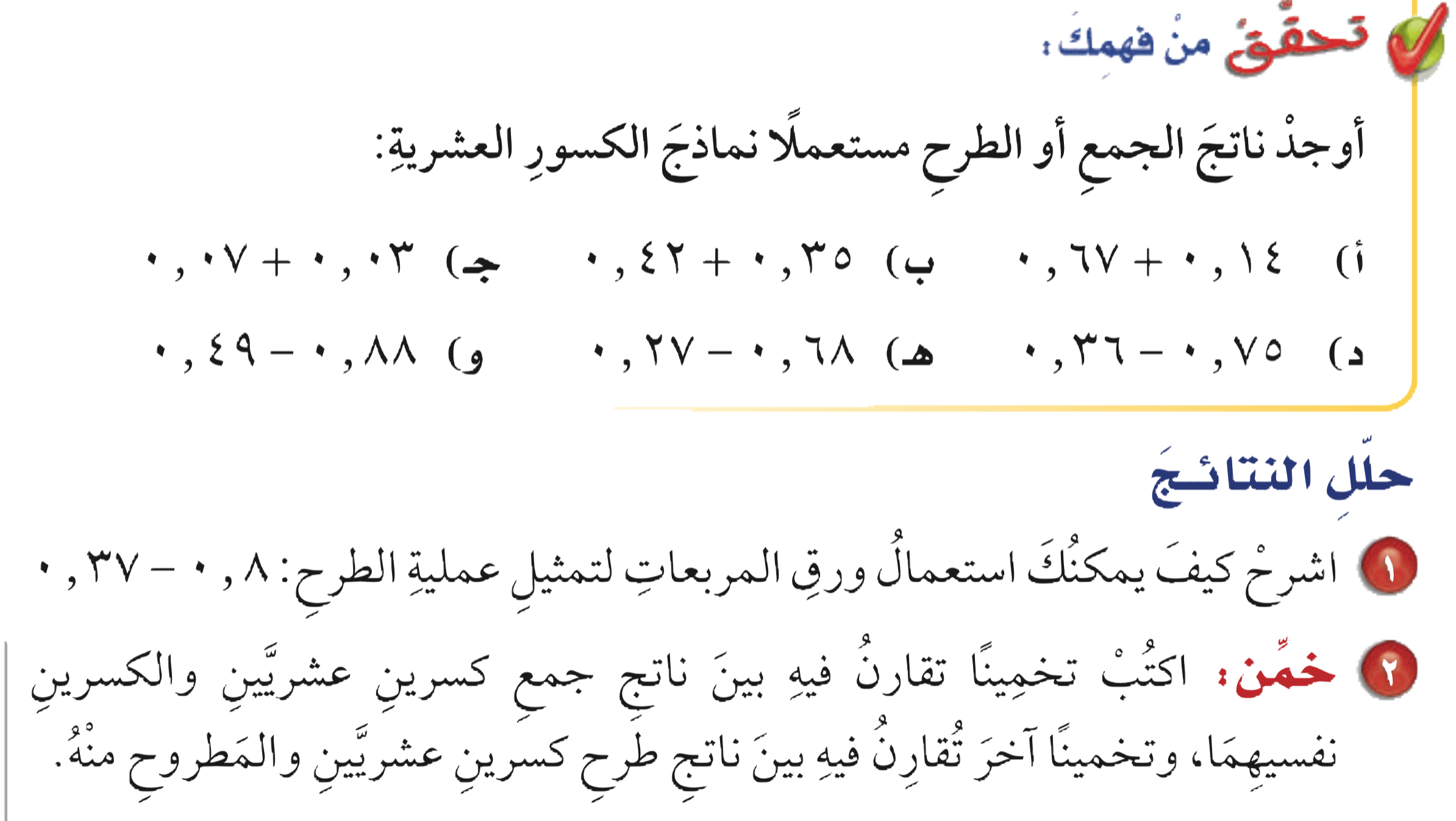 X
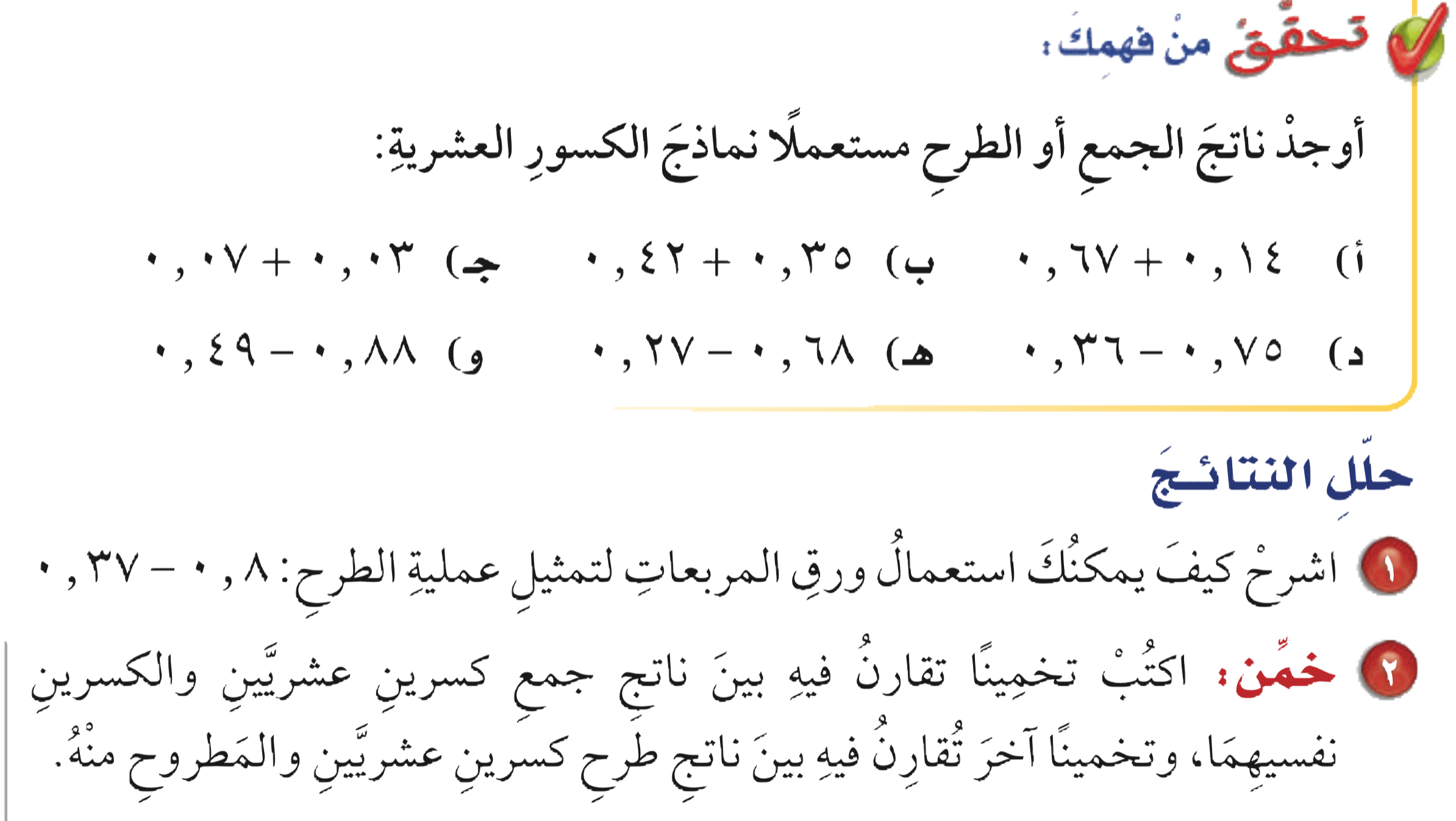 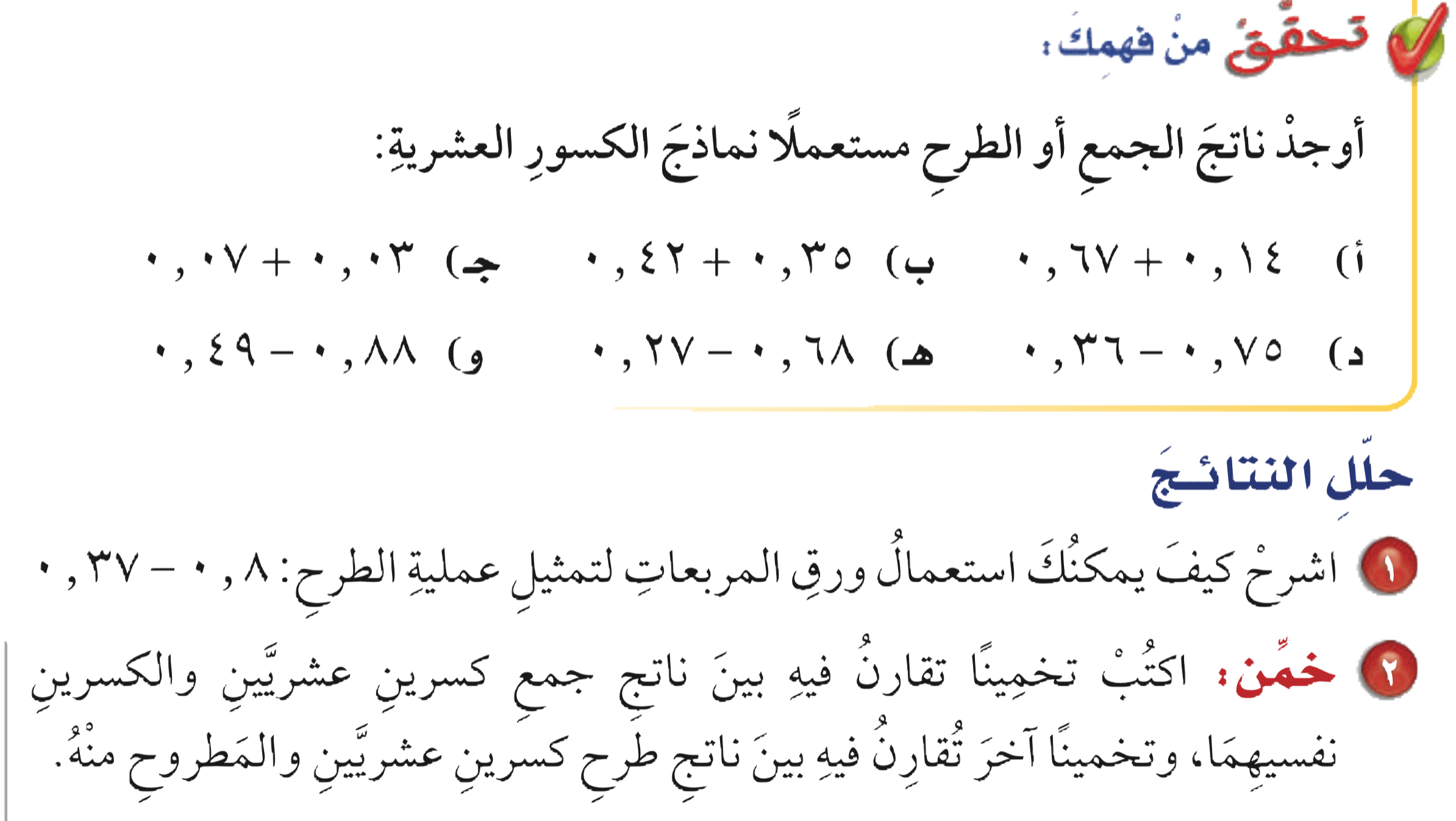 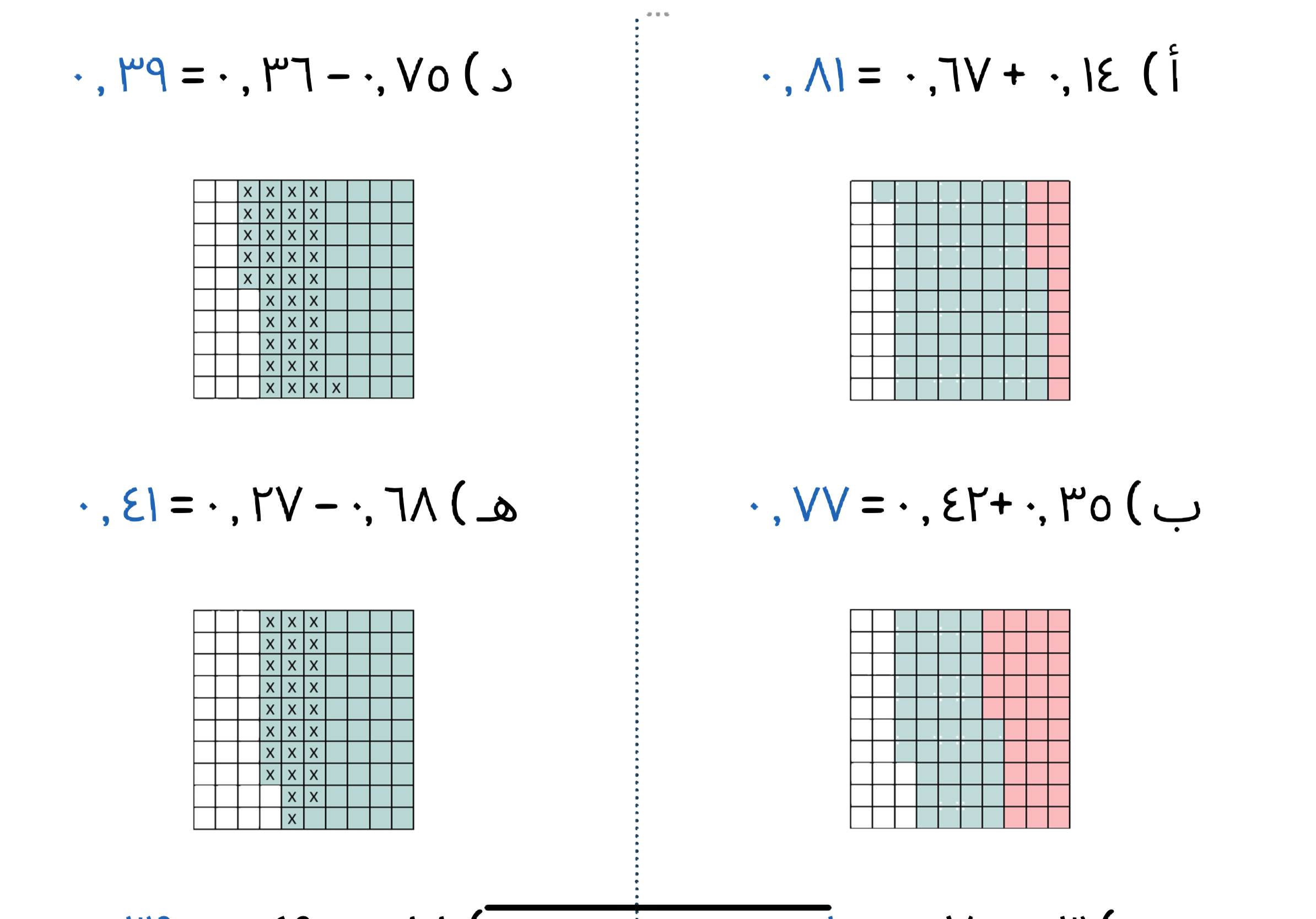 ظلل ٣ مربعات باللون الوردي و ٧ باللون الأخضر
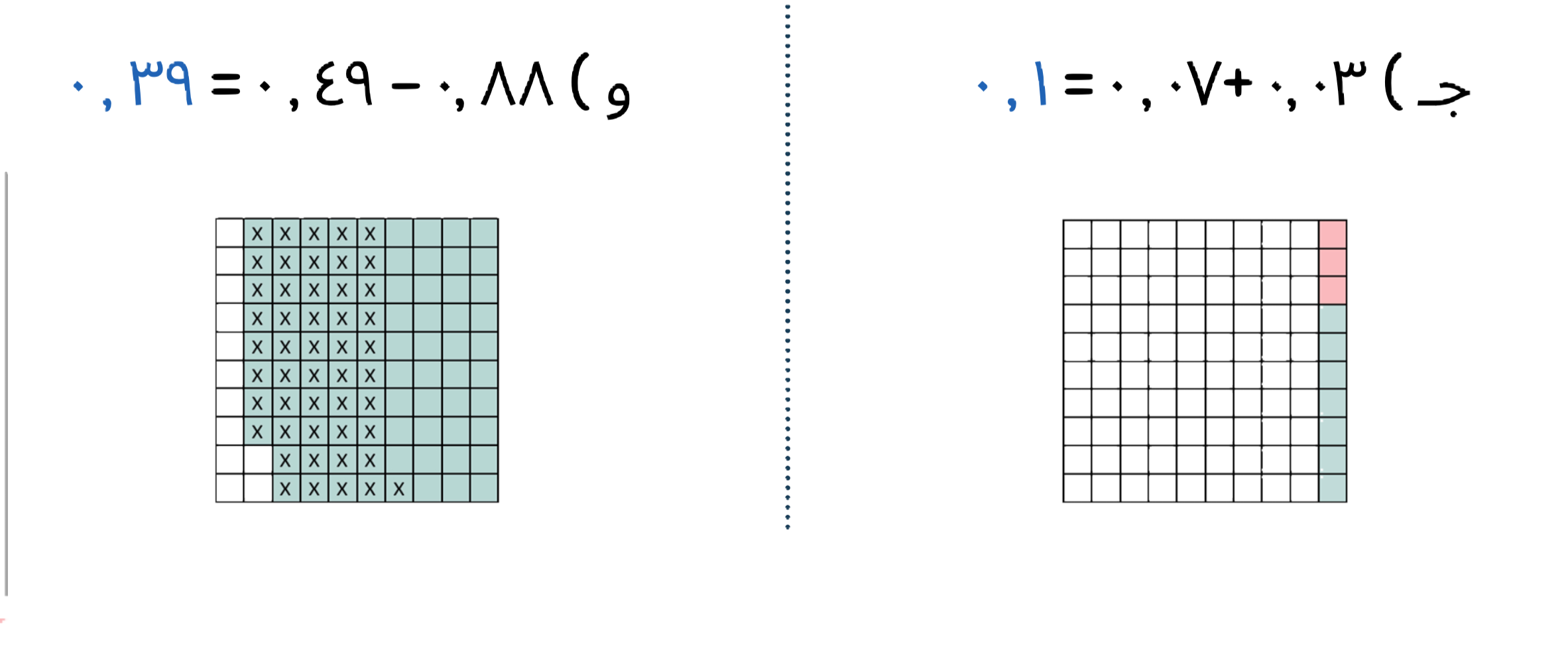 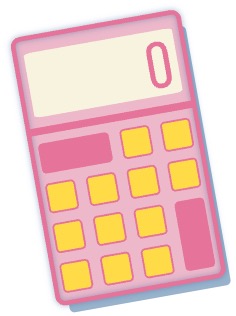 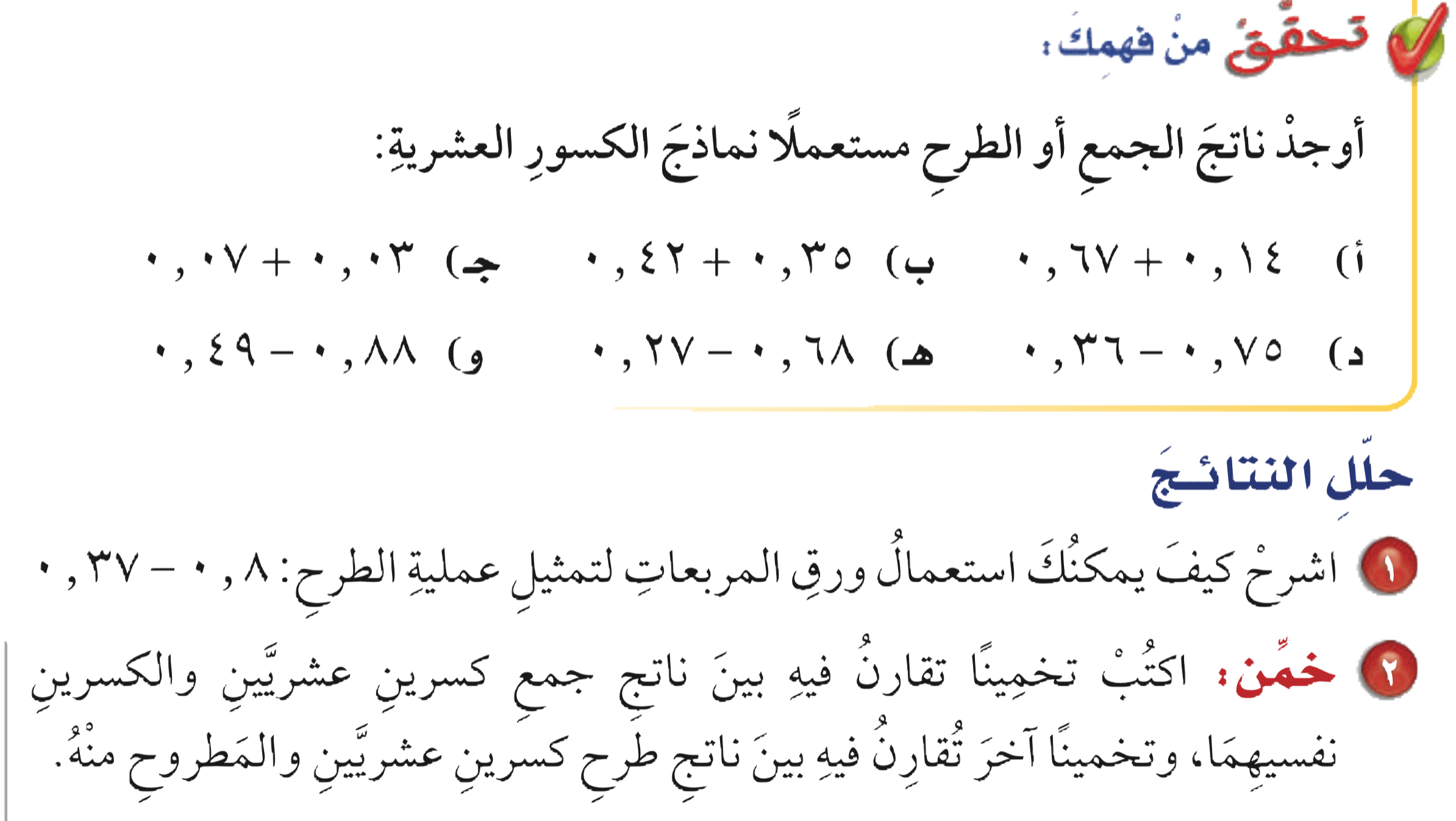 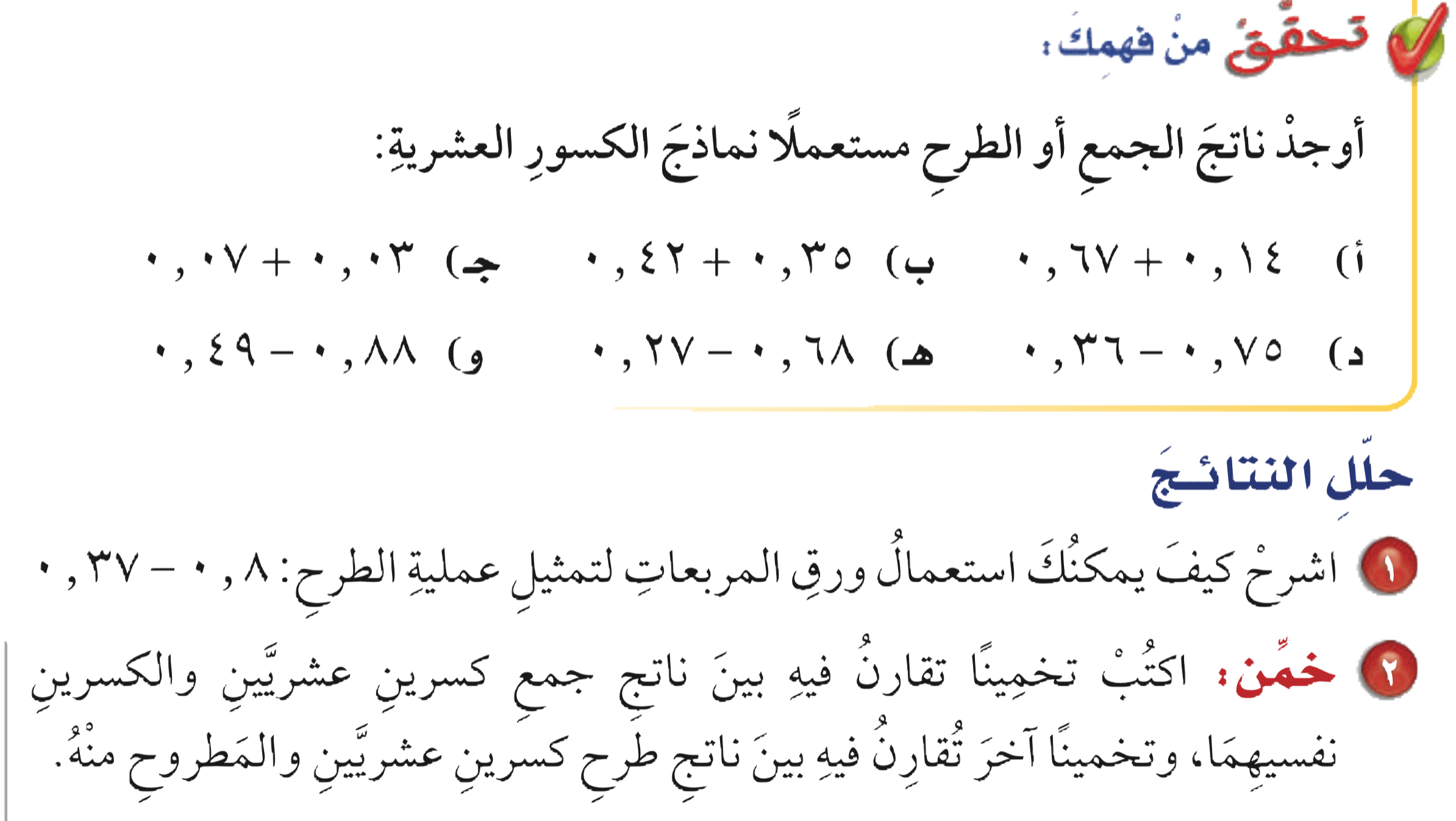 الواجب 
س ب ، و
ص  ١٠٣